Proslava
40 godina rada
fotoalbum
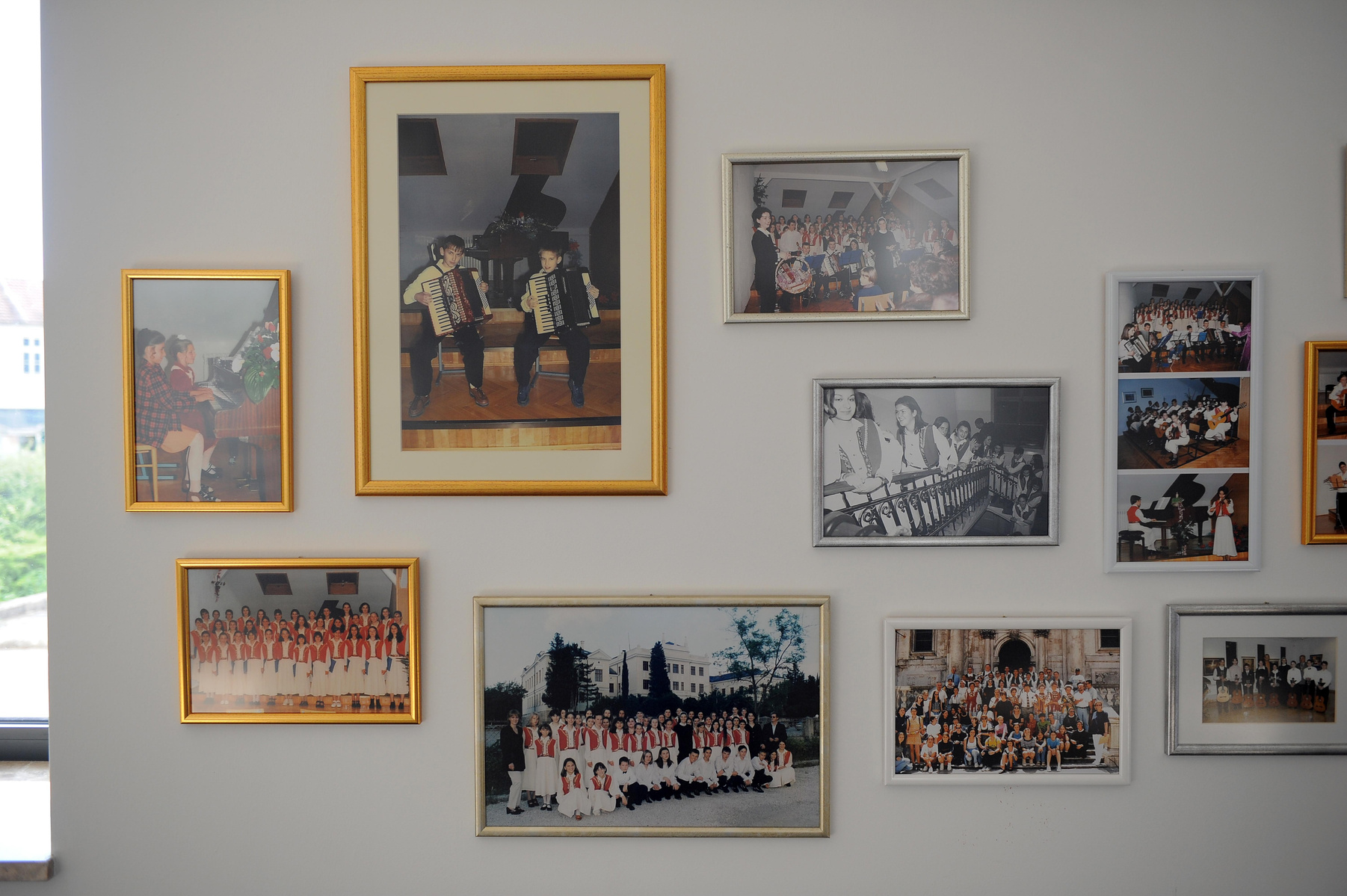 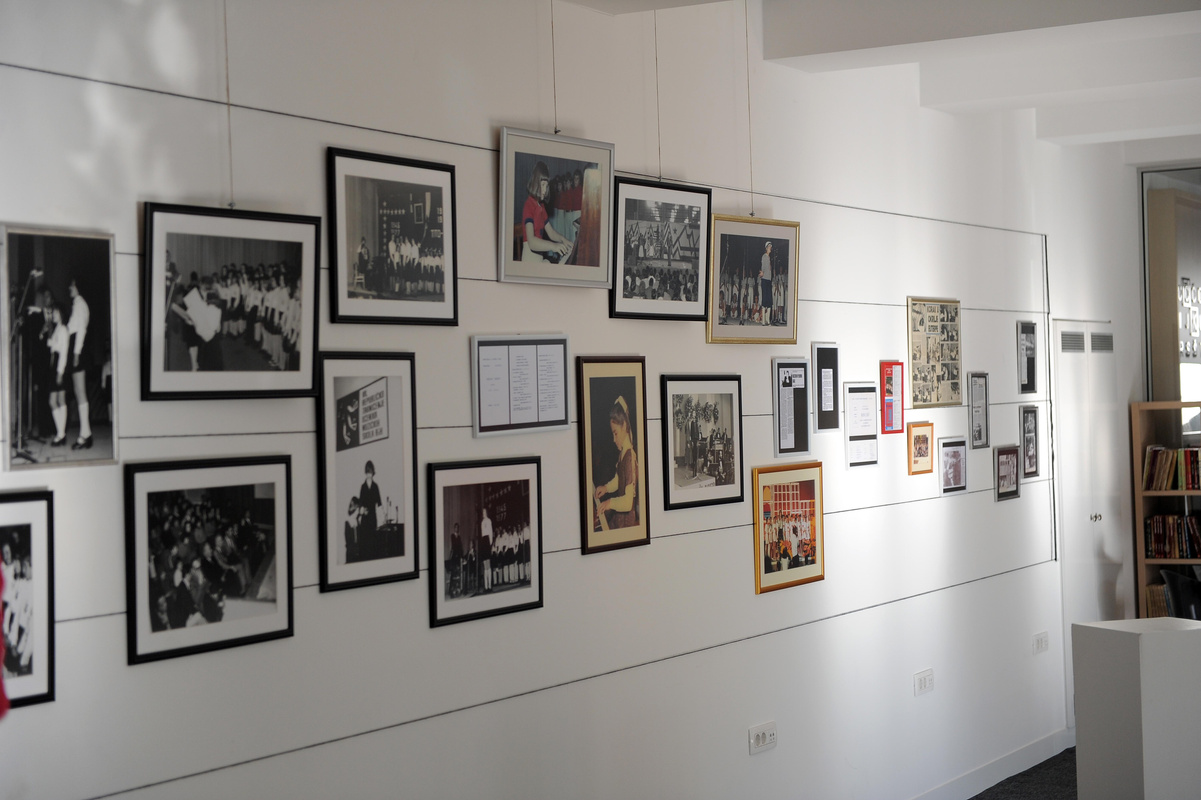 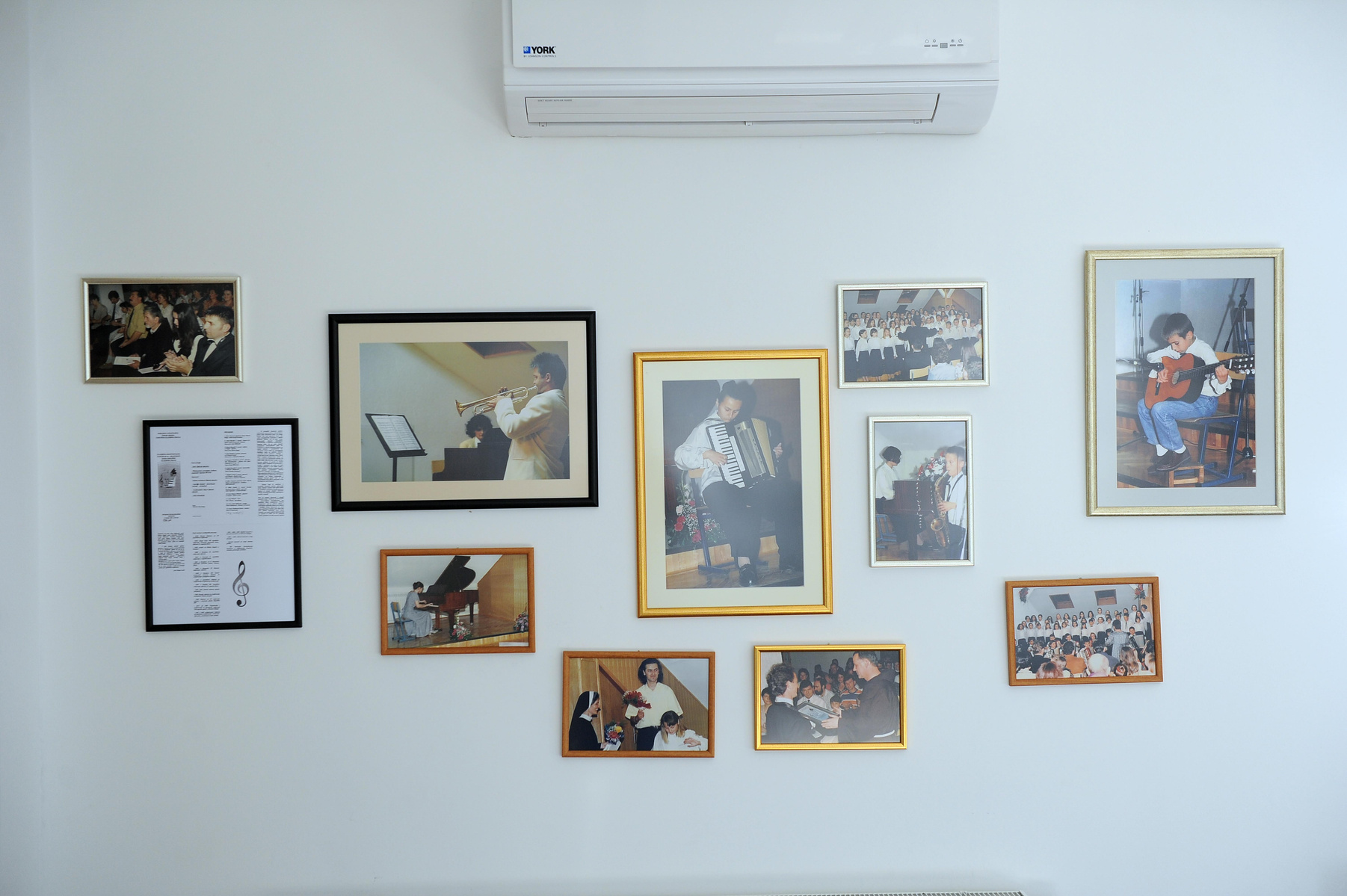 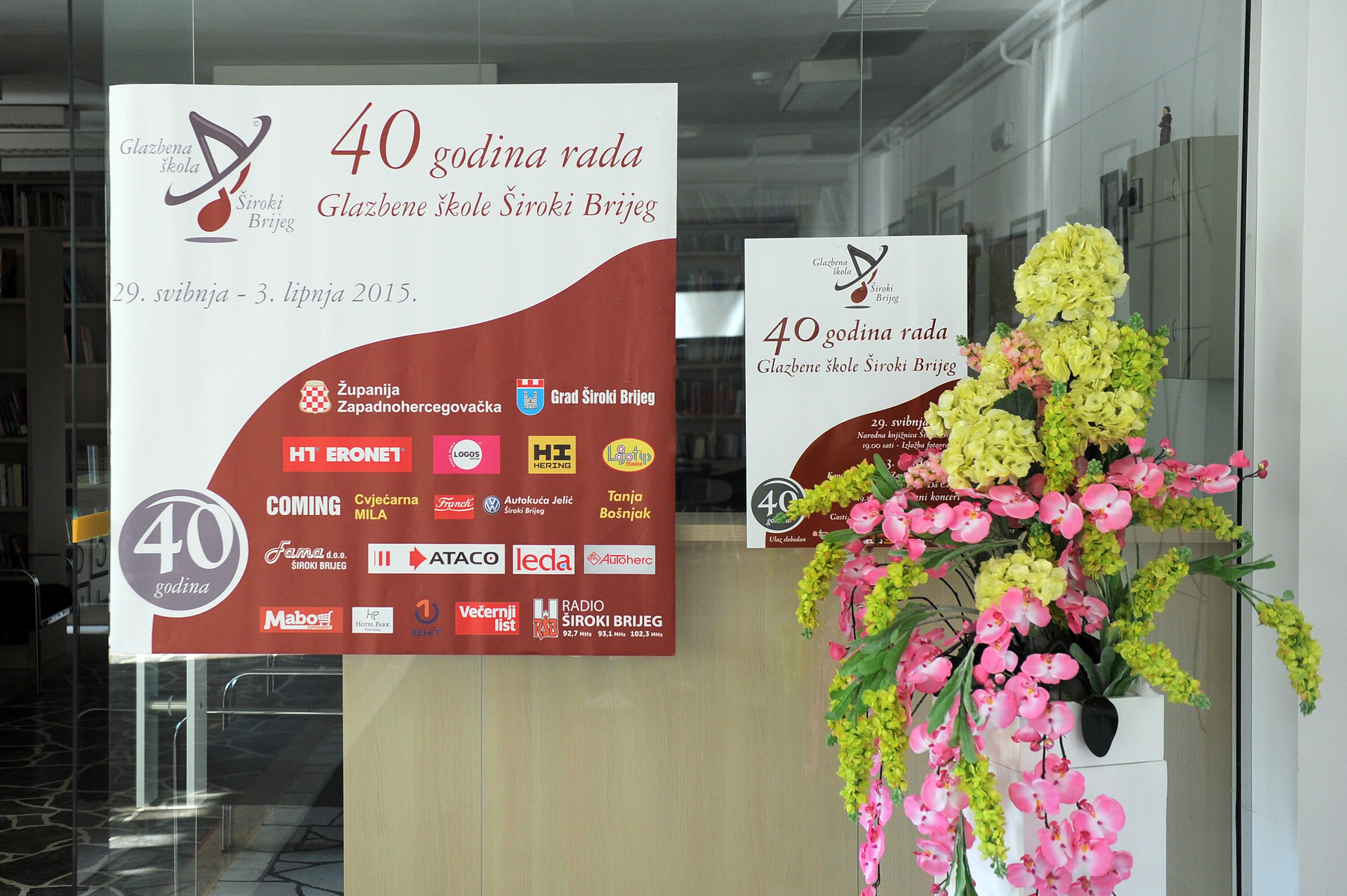 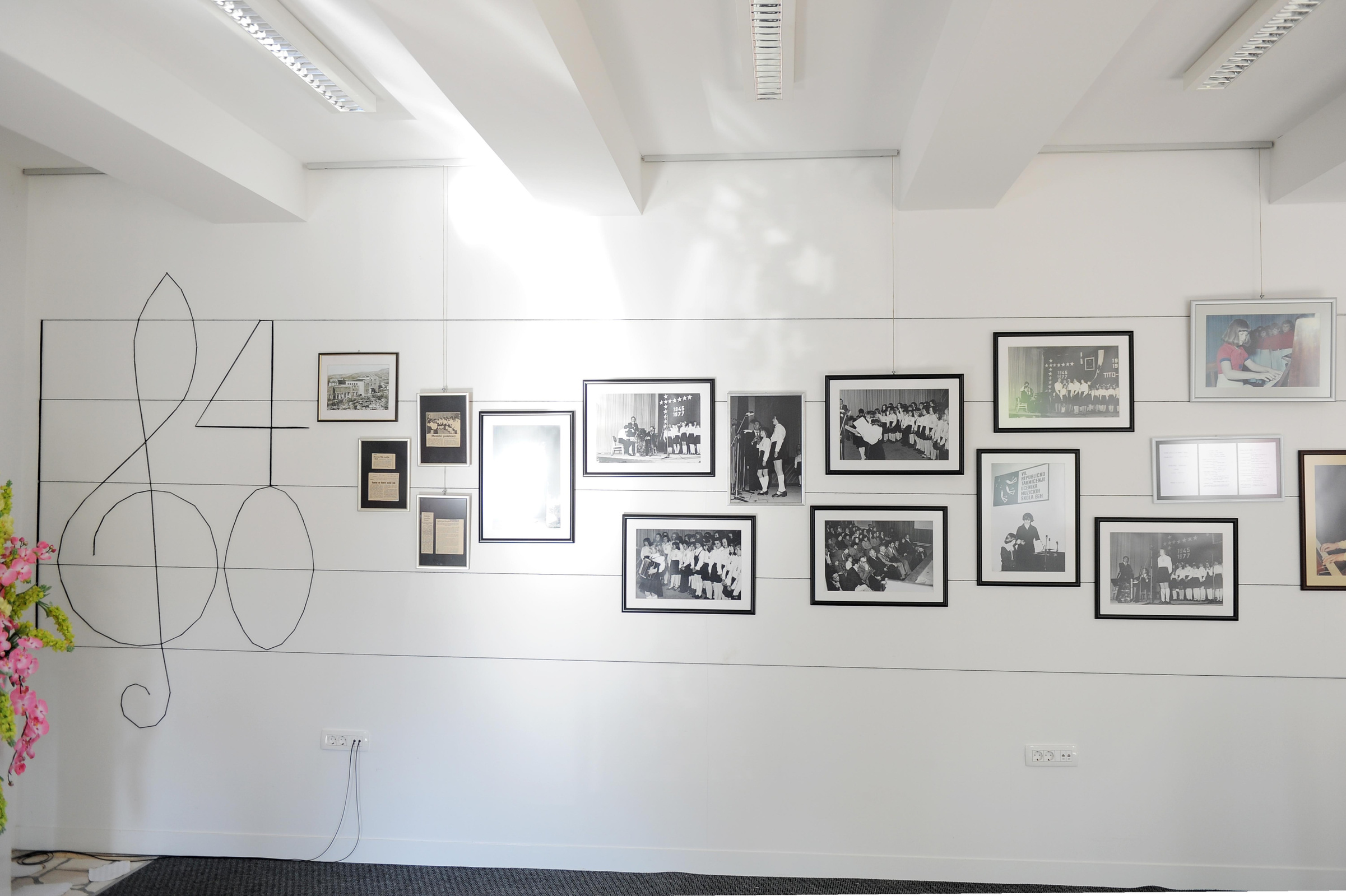 Izložba u Narodnoj knjižnici
29. svibnja 2015.
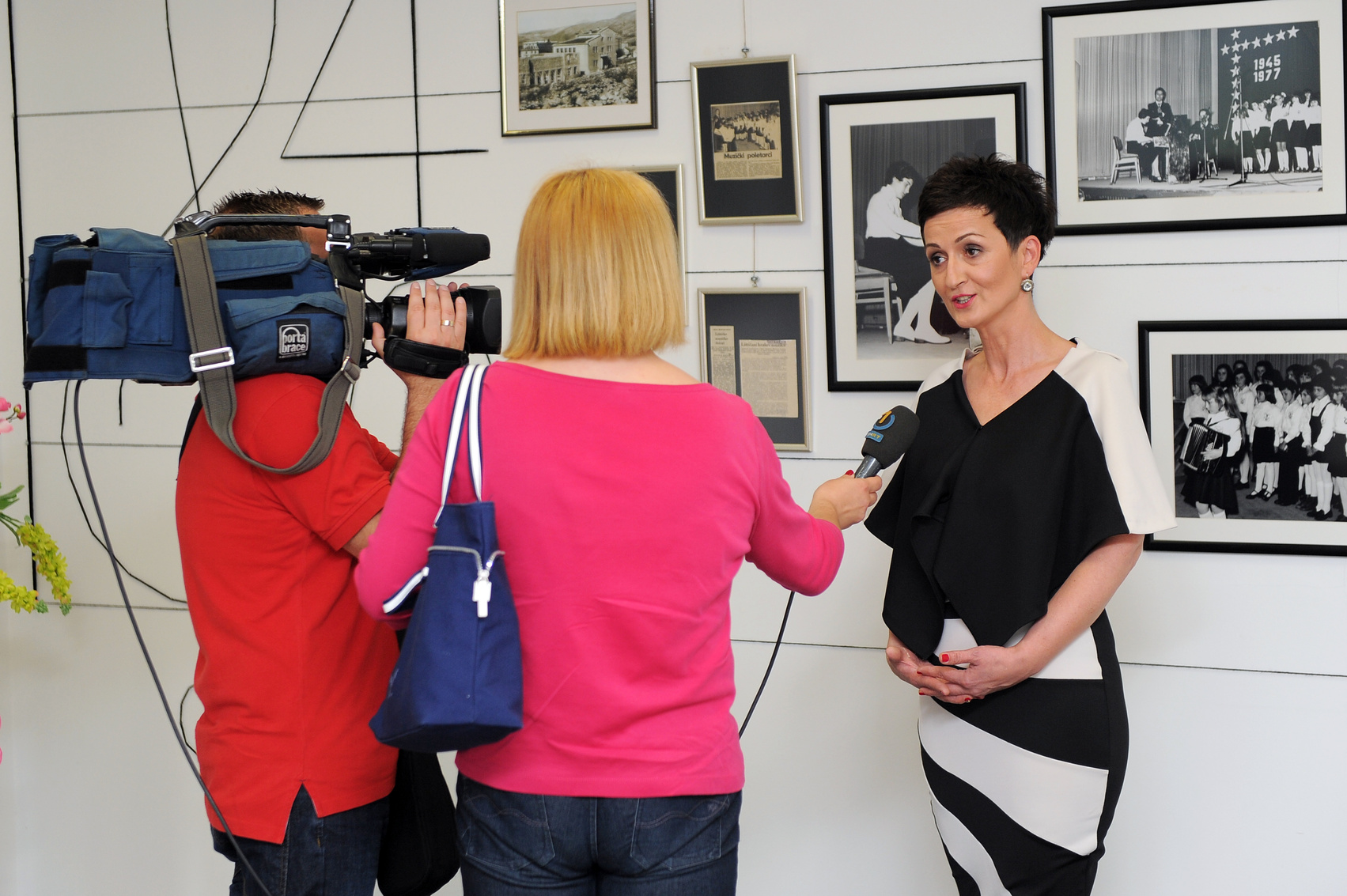 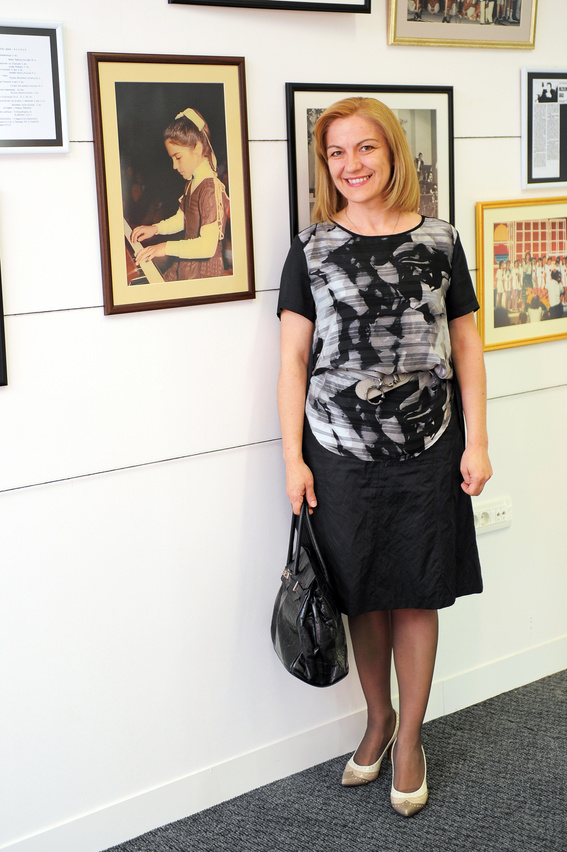 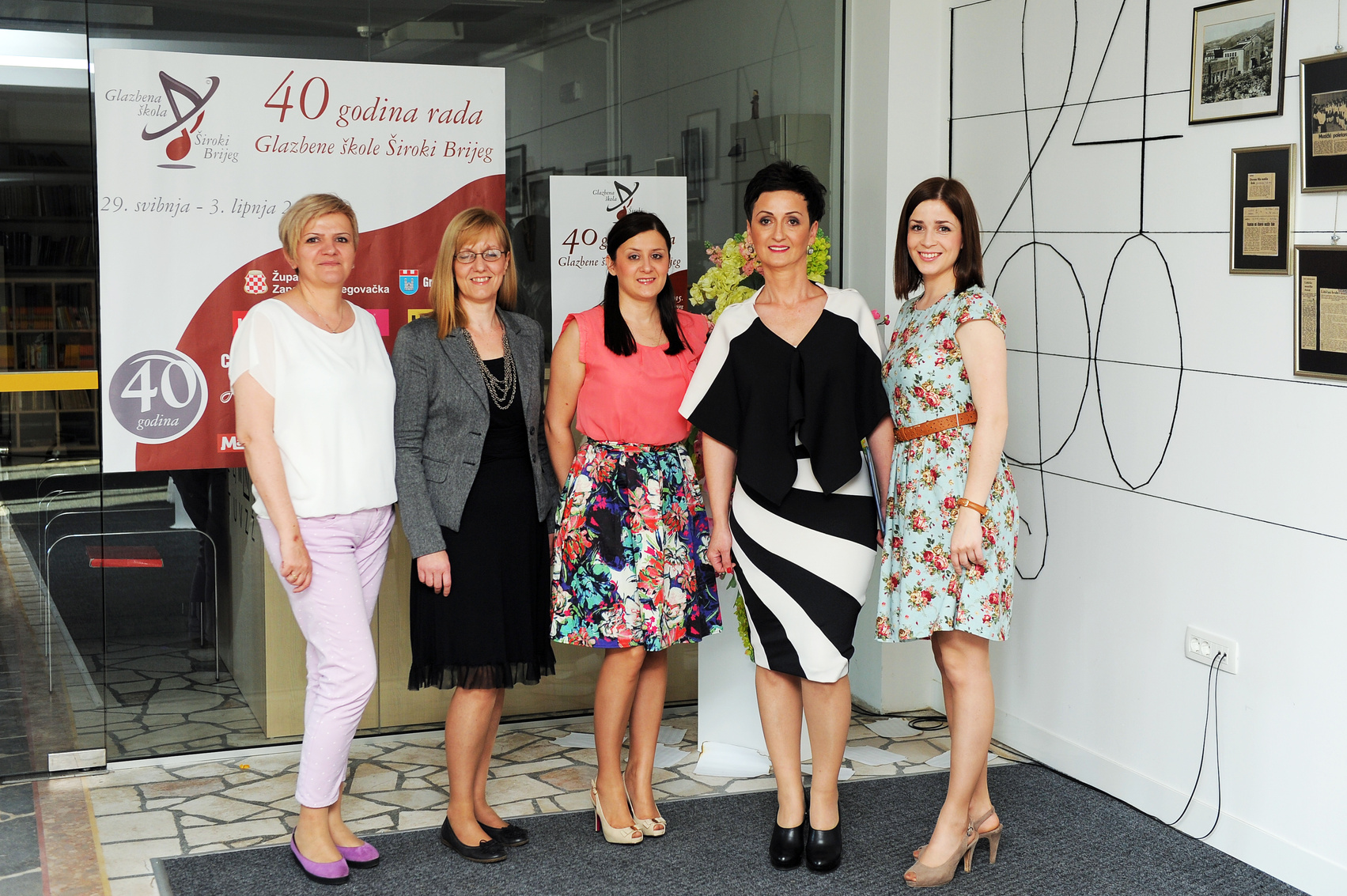 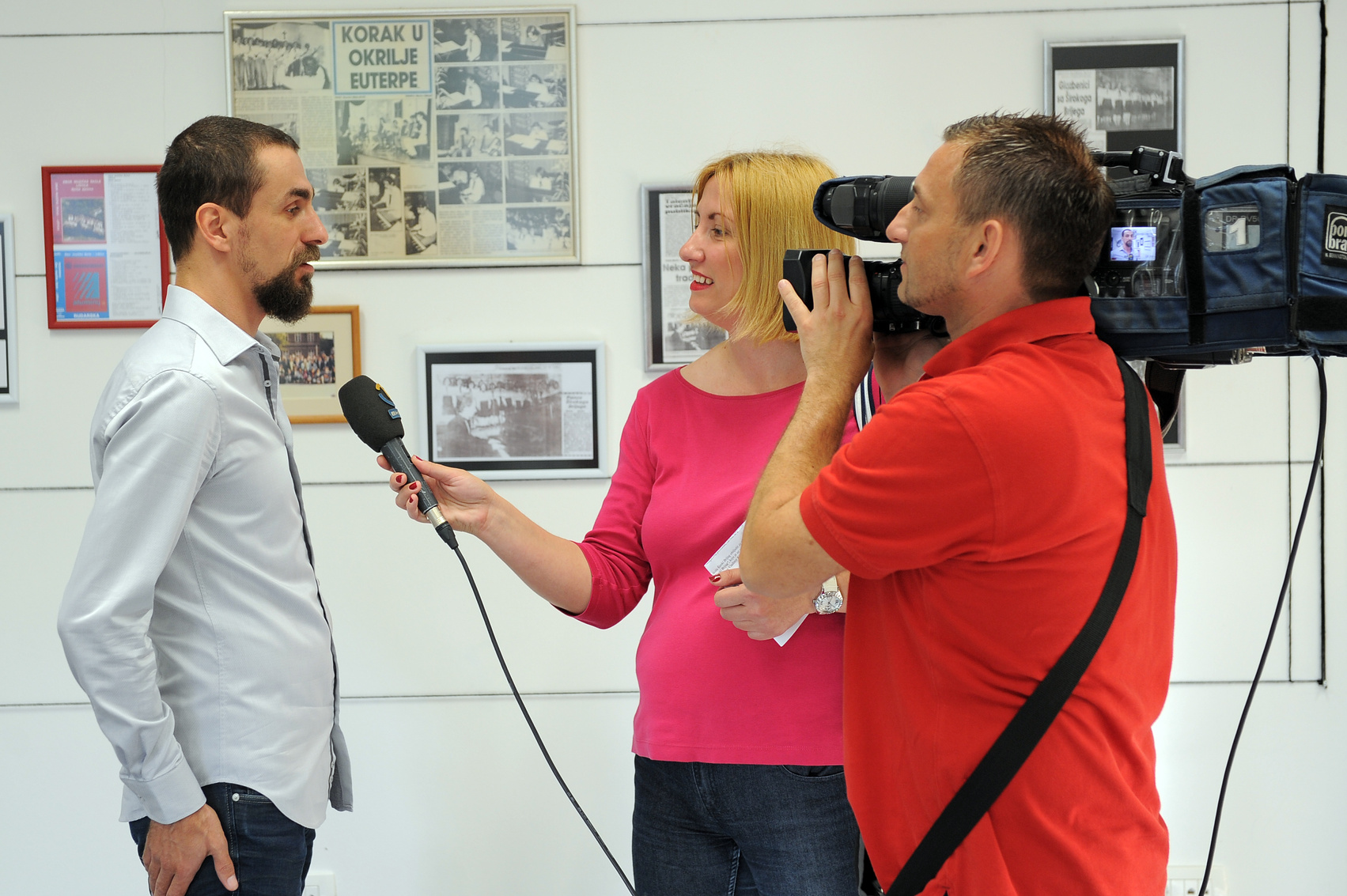 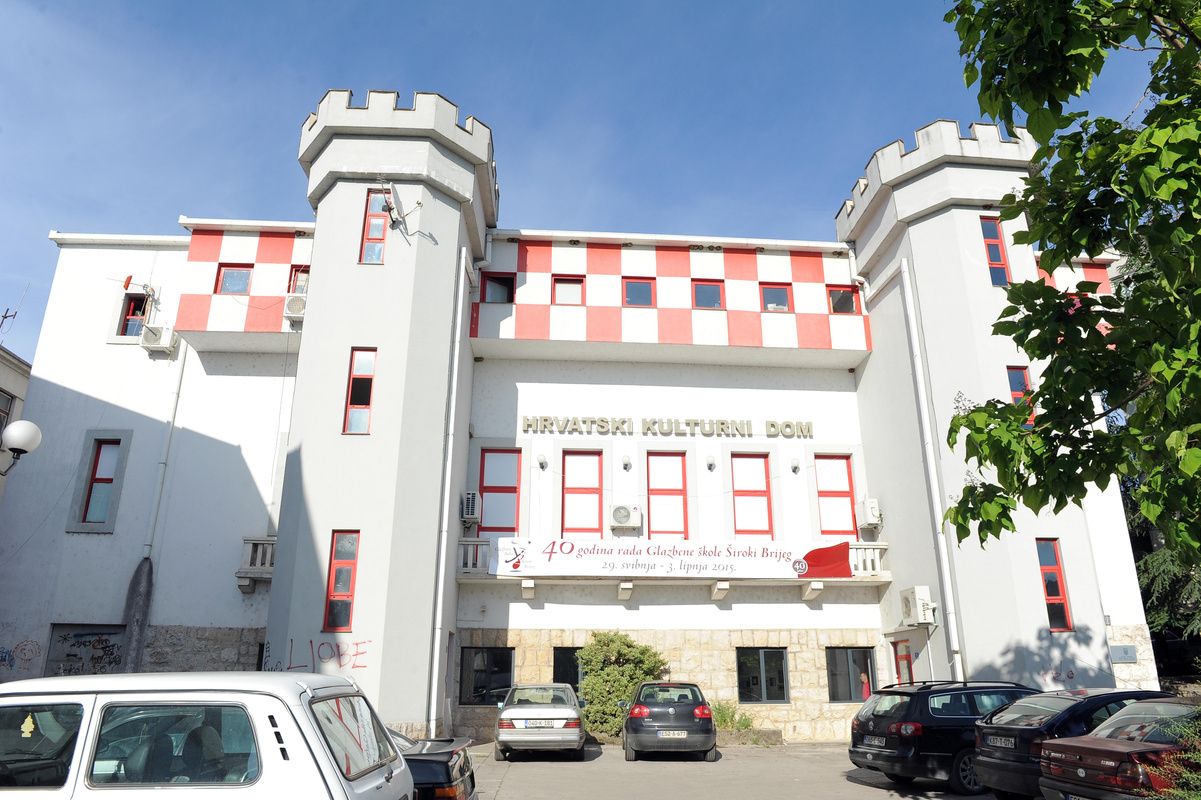 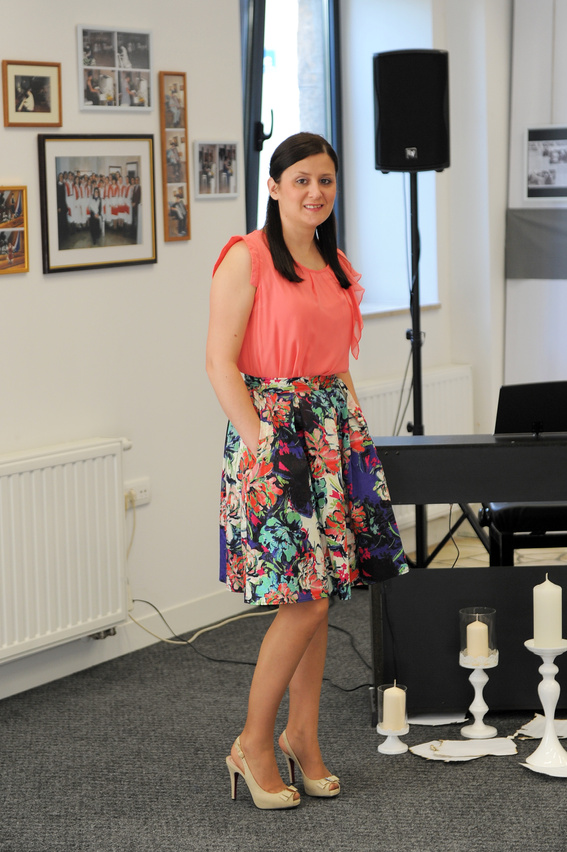 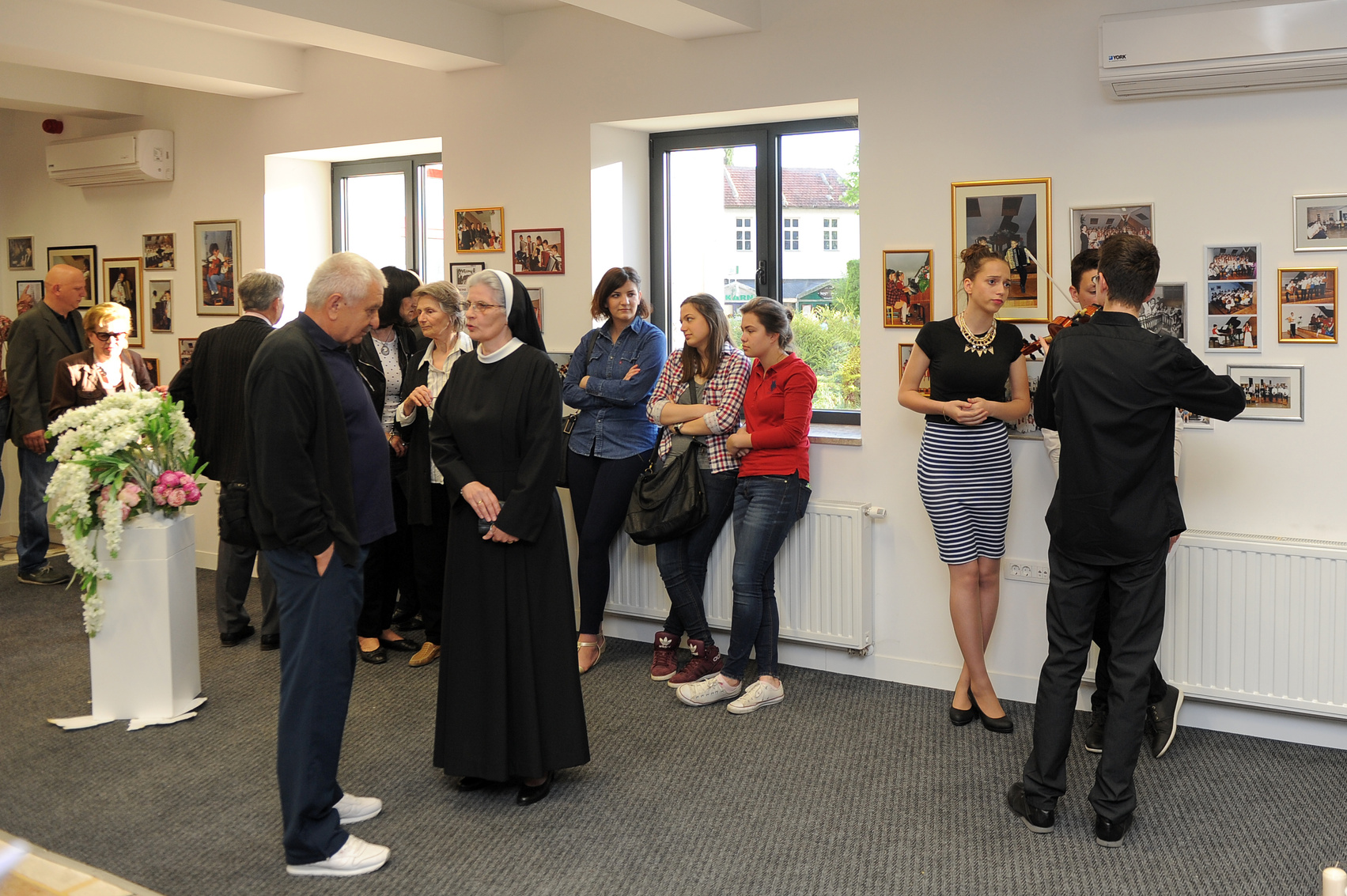 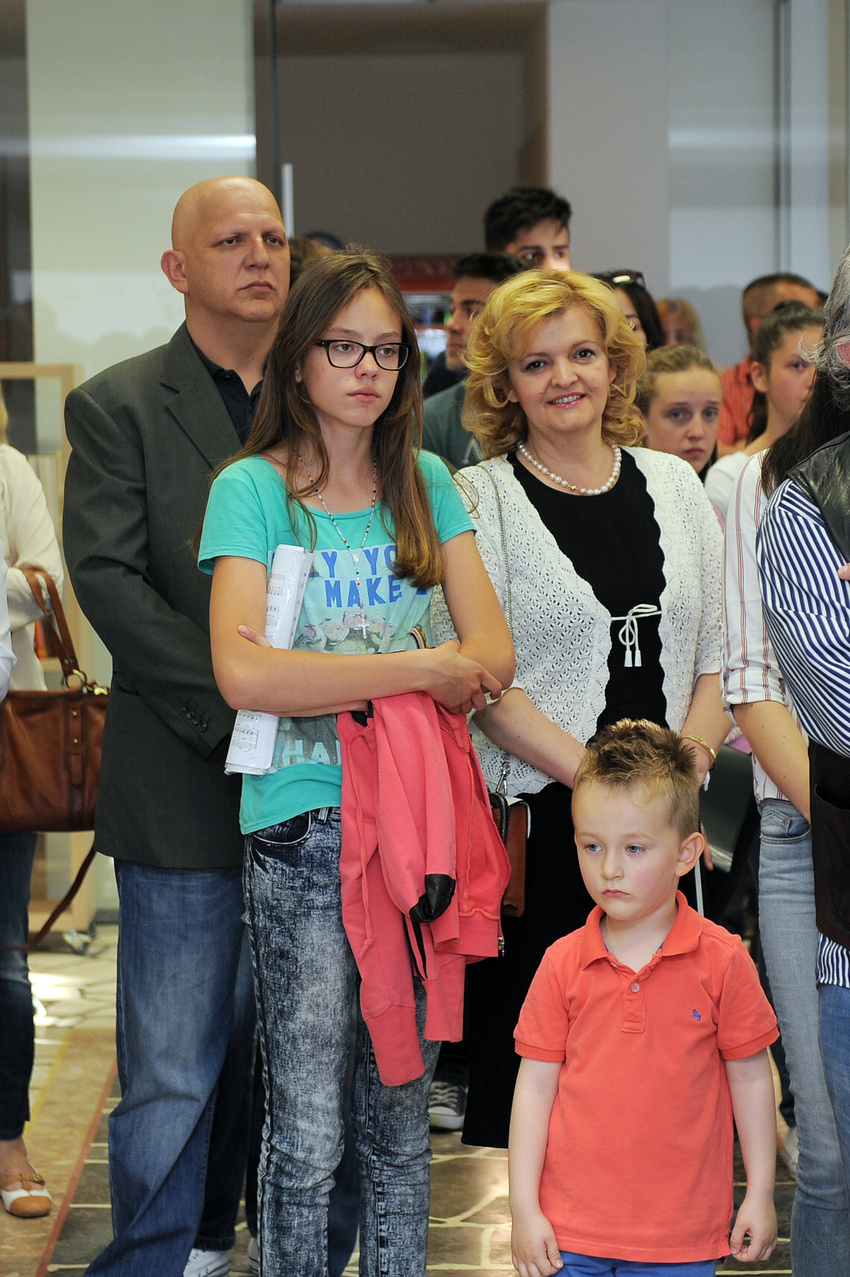 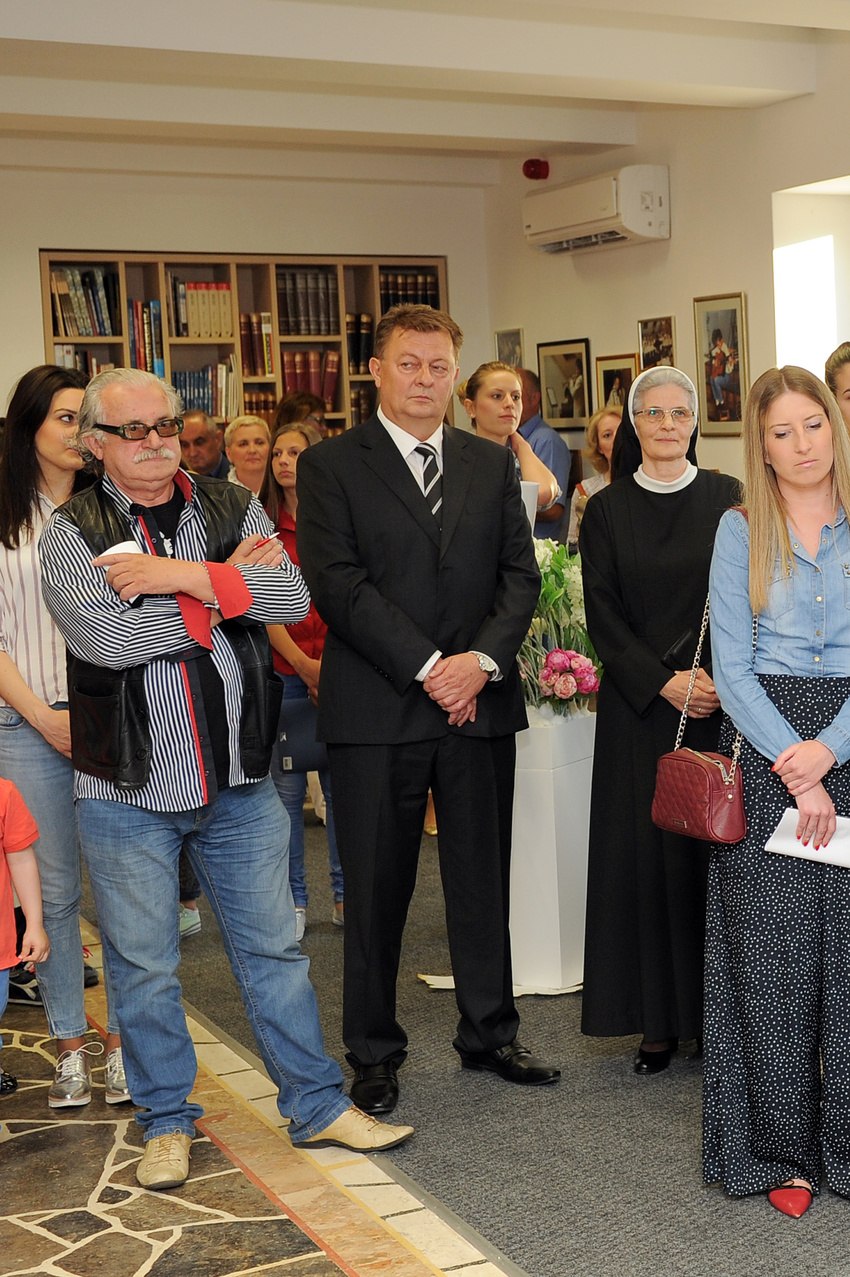 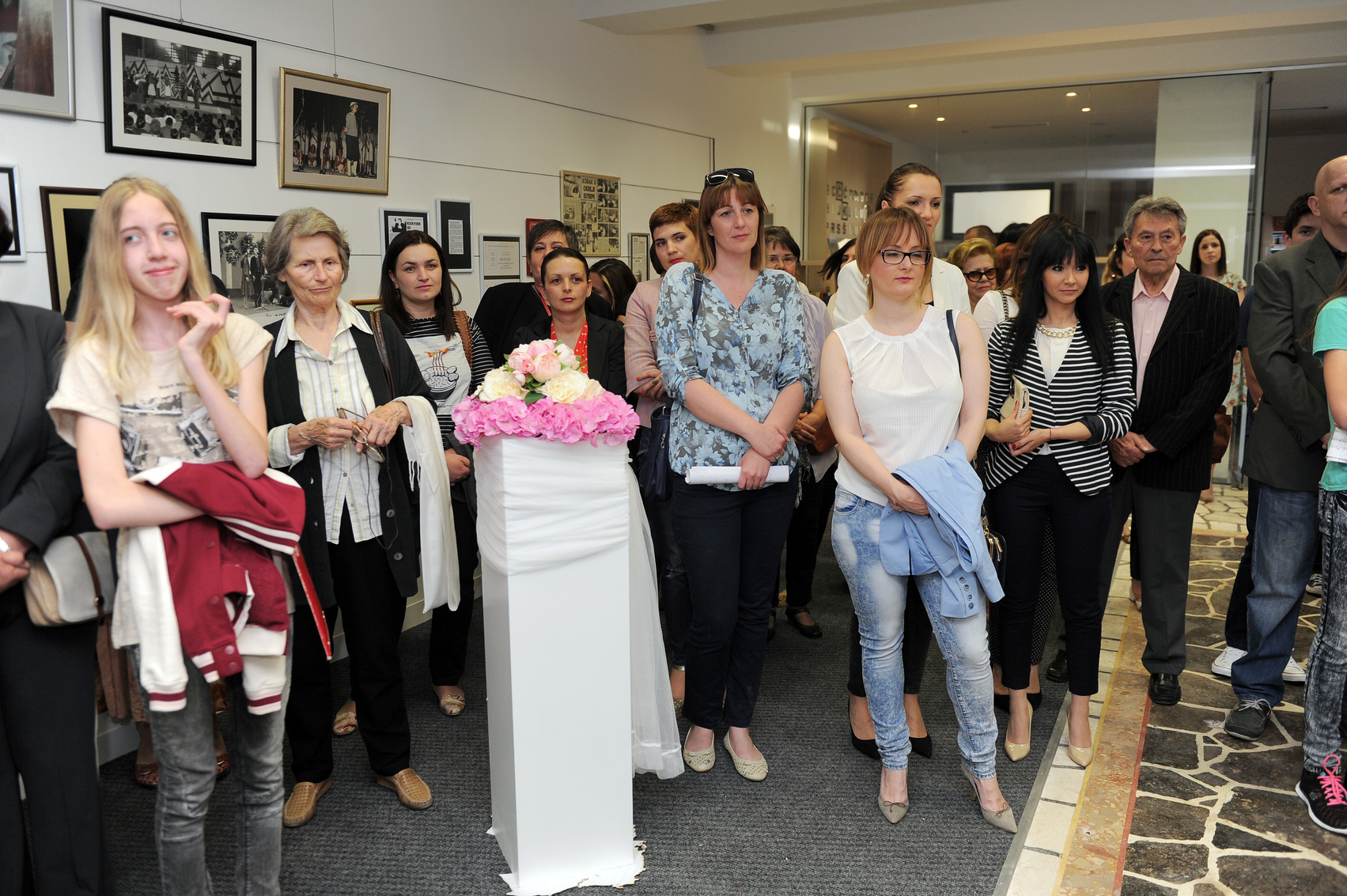 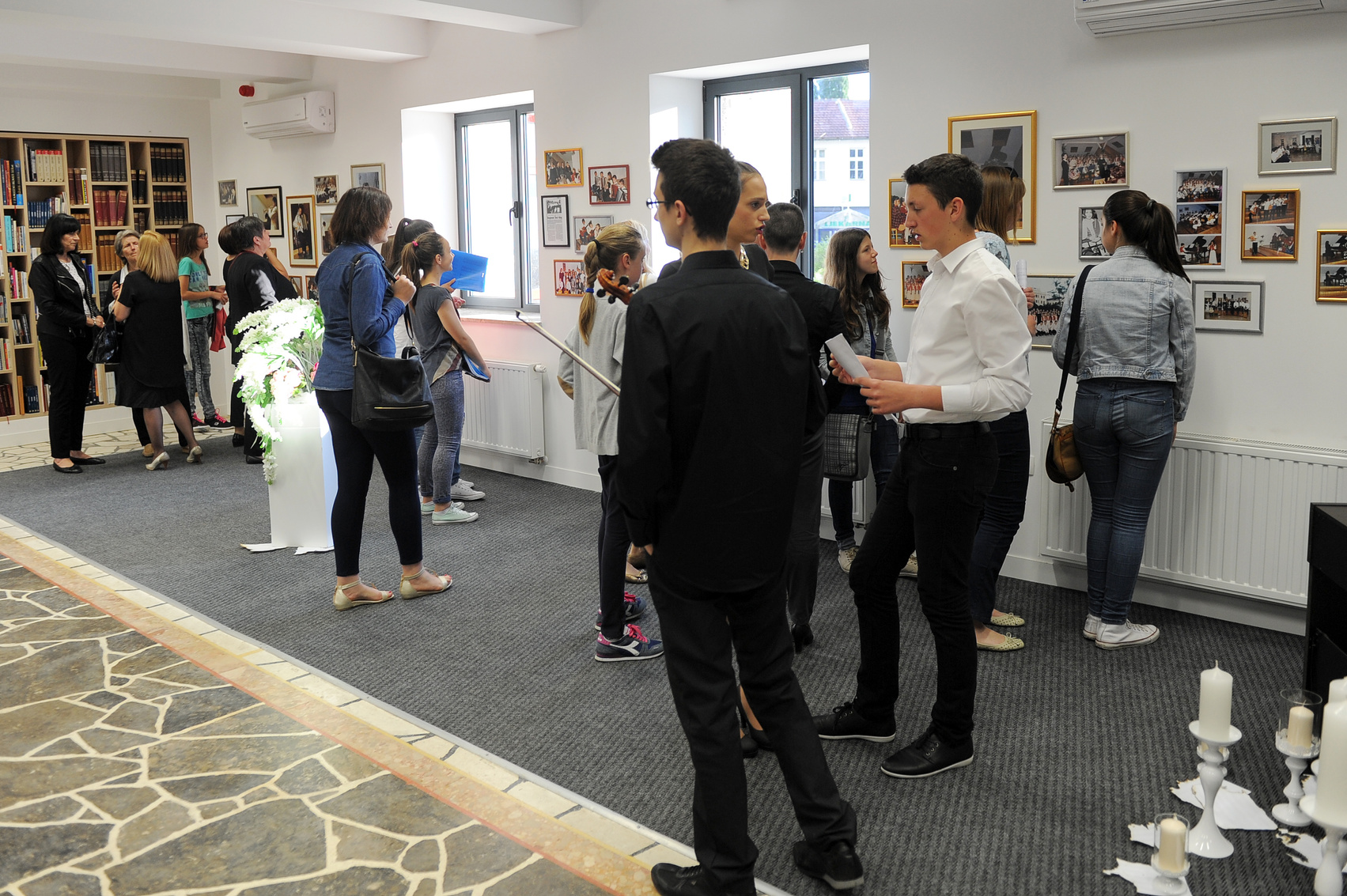 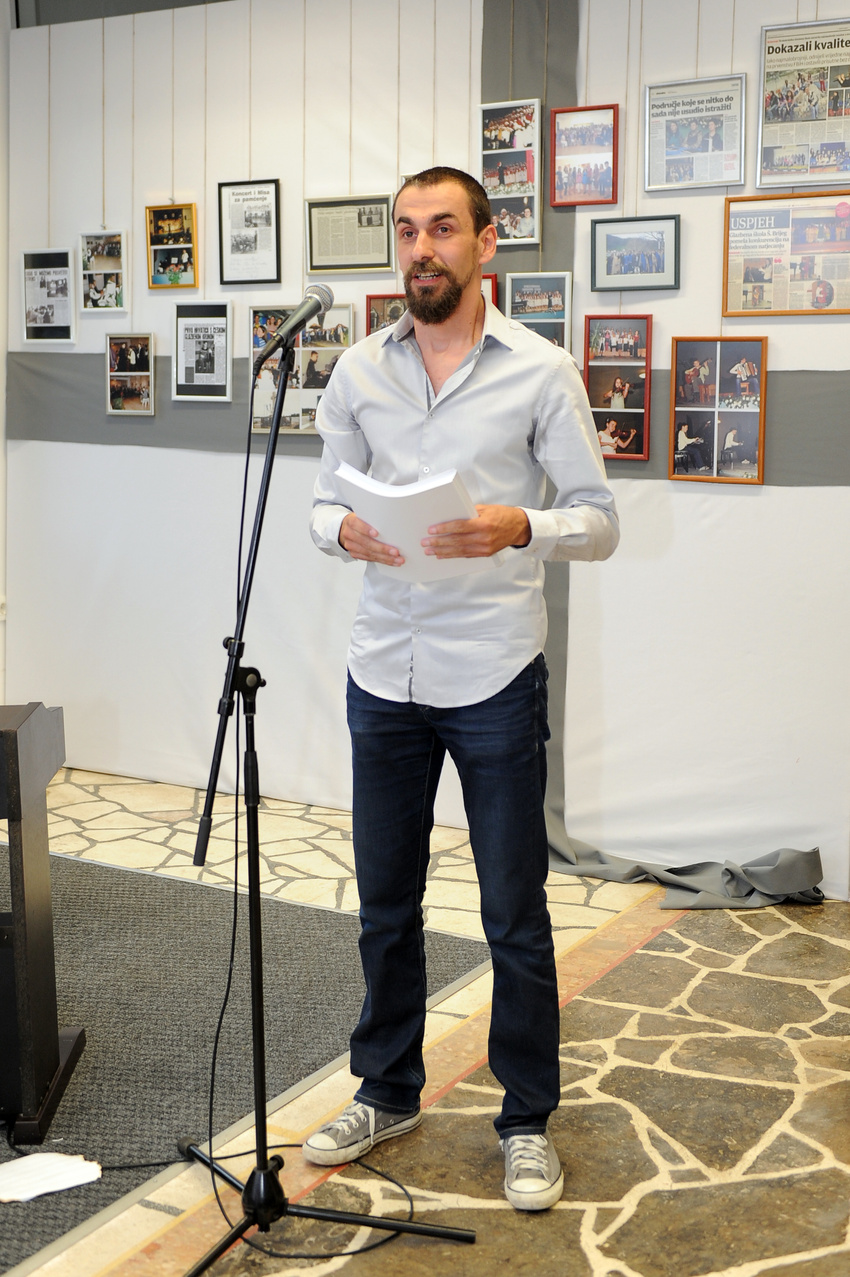 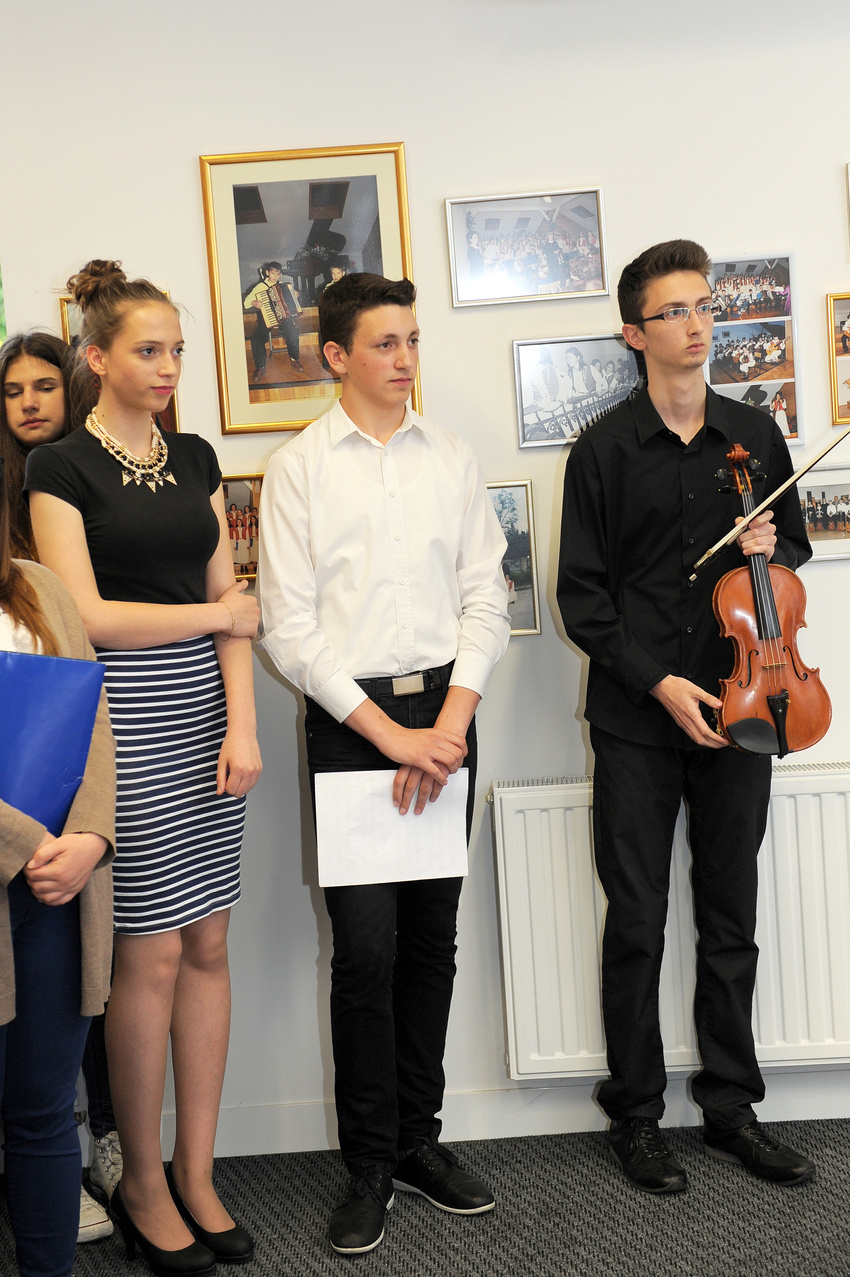 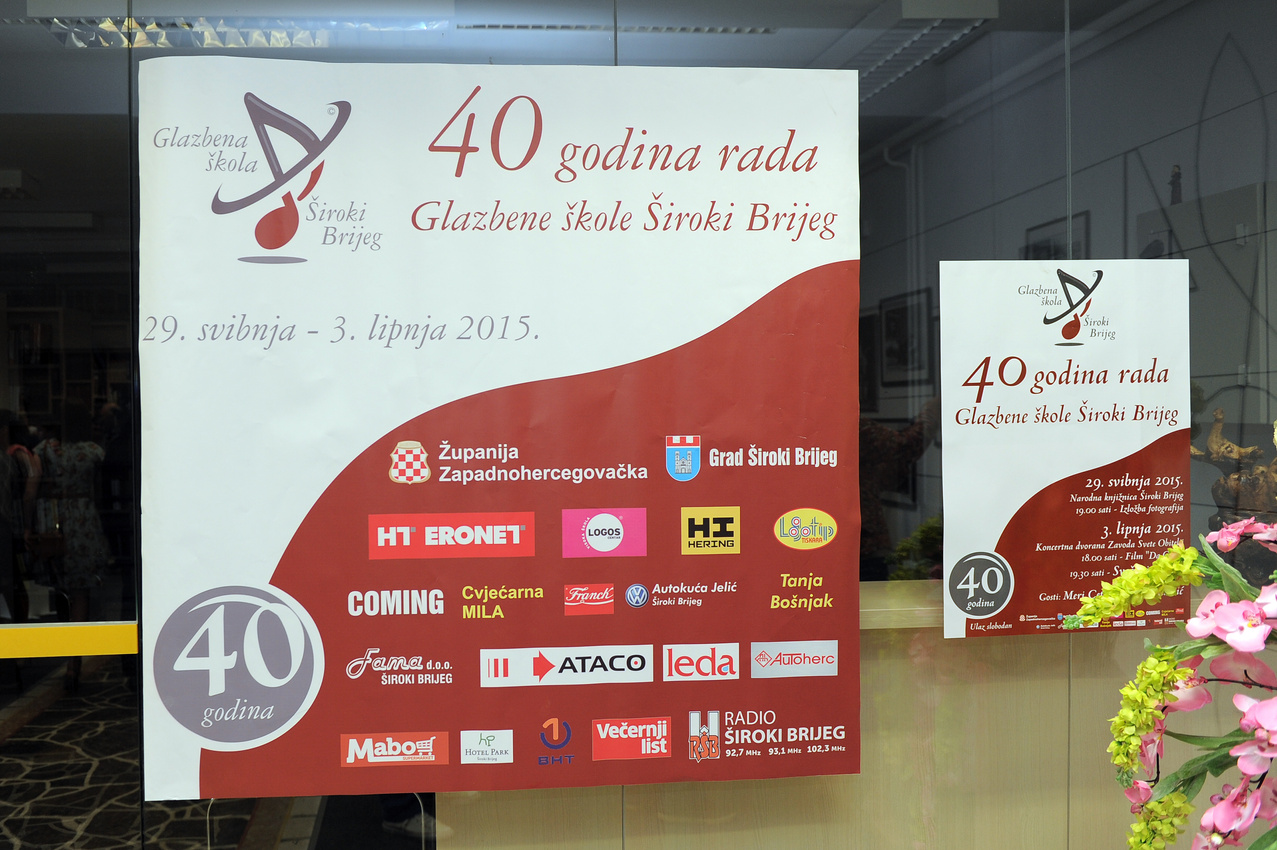 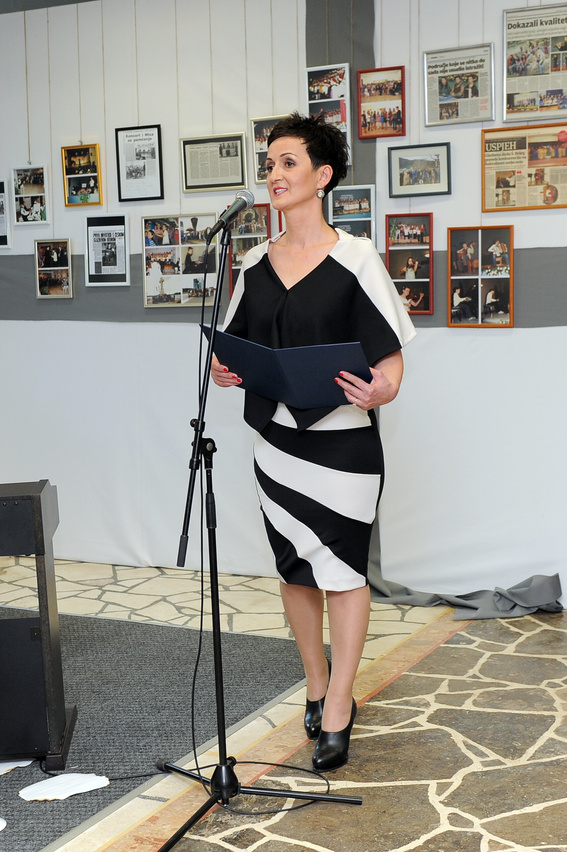 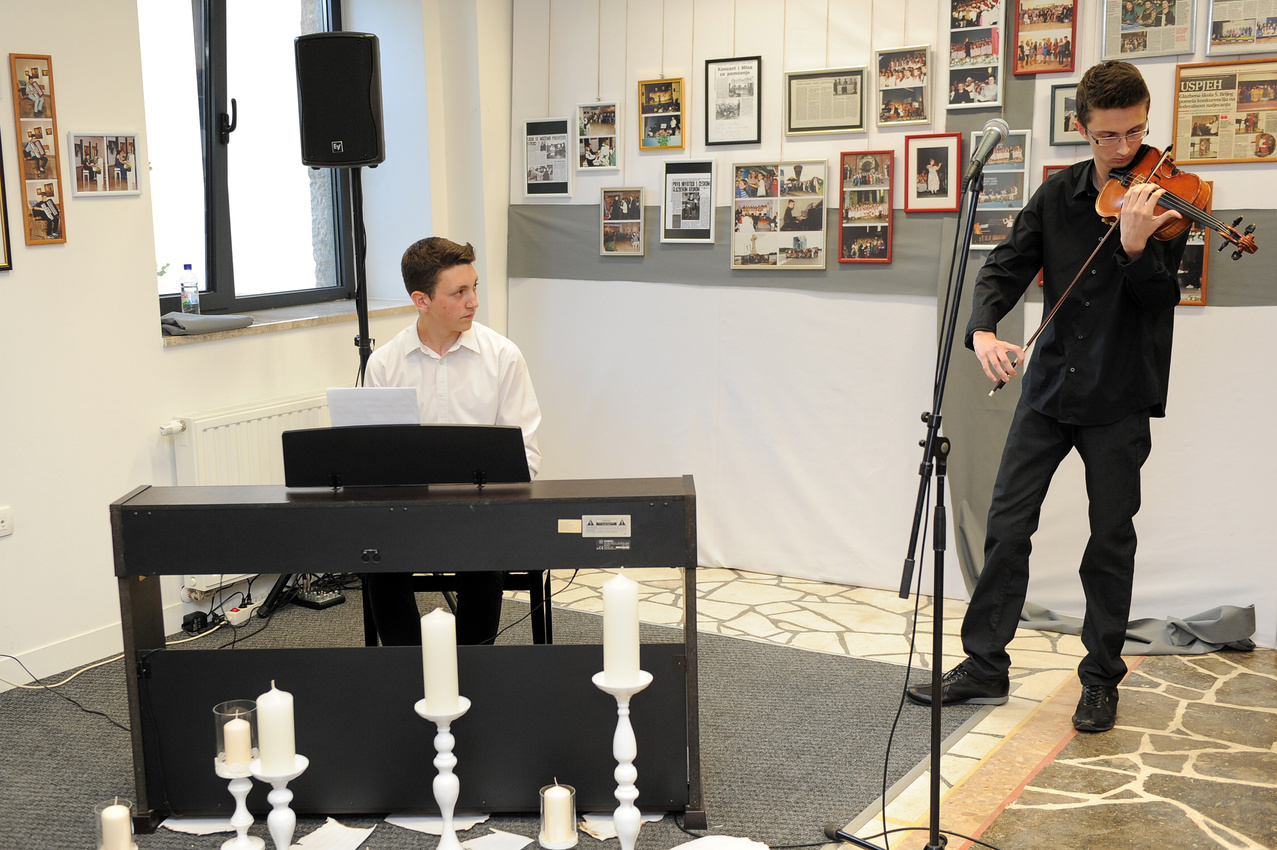 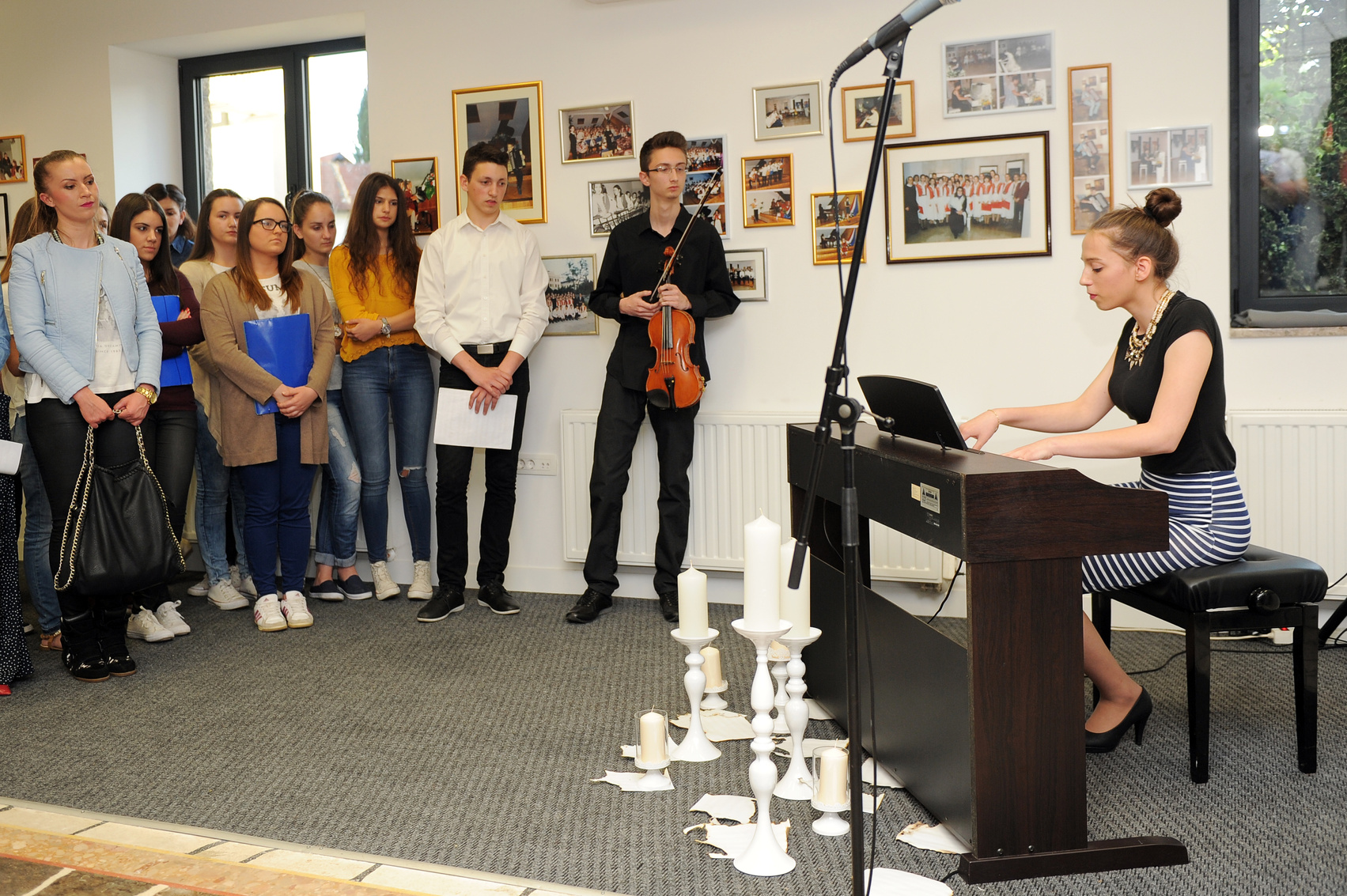 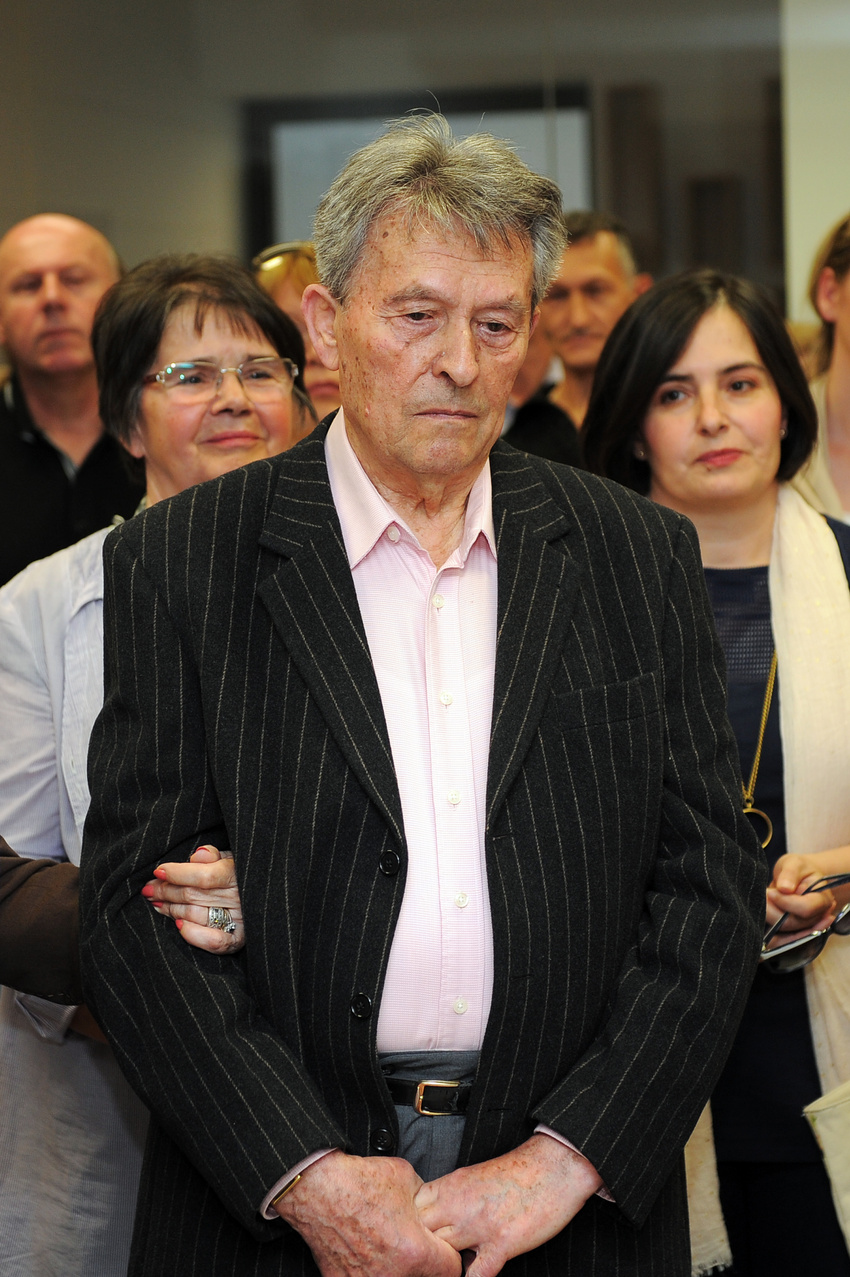 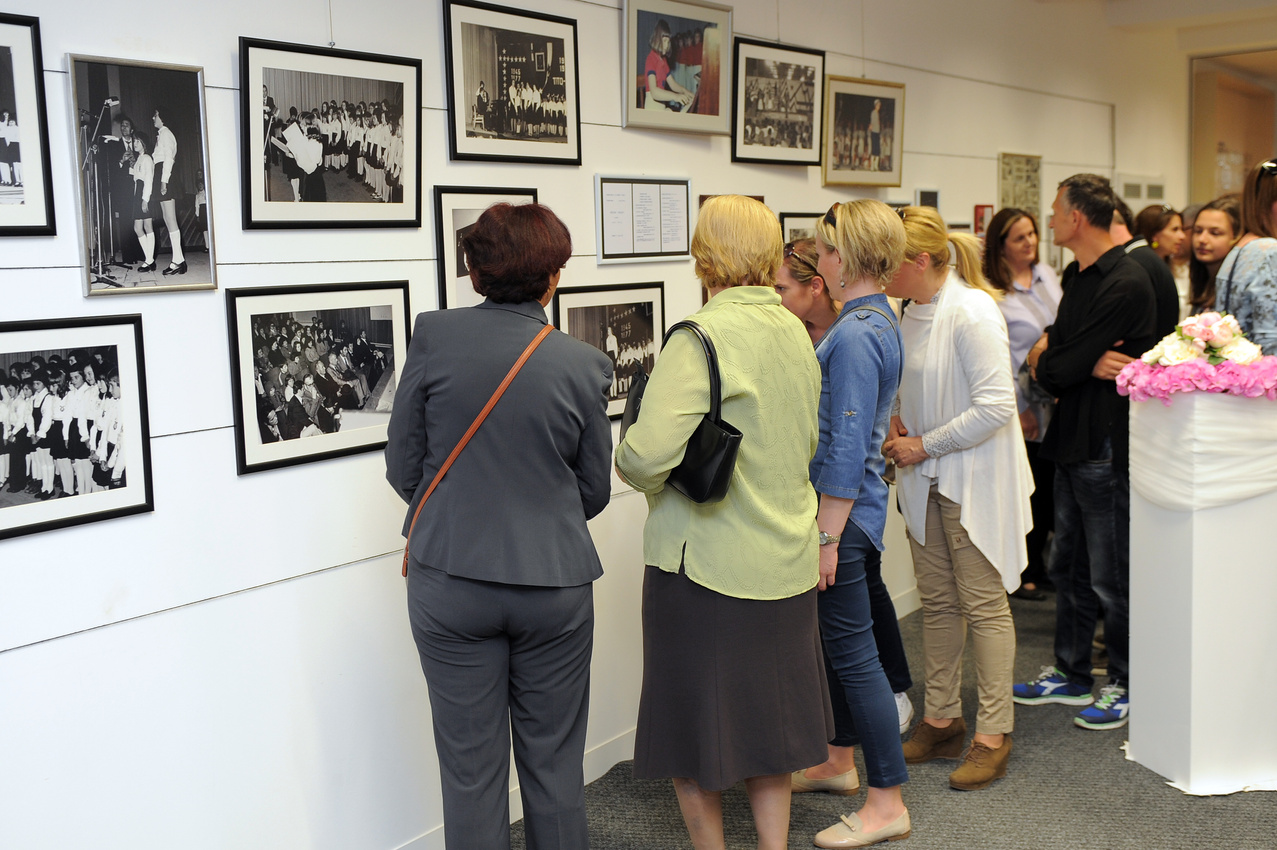 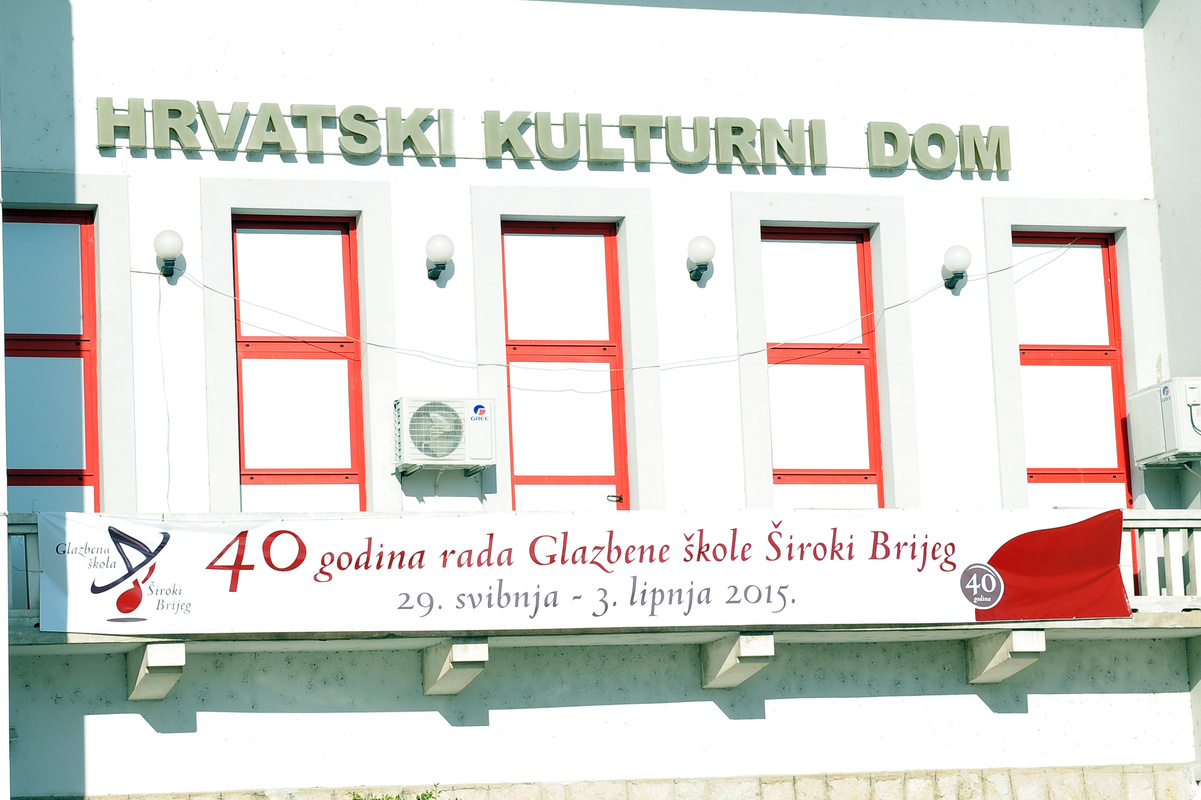 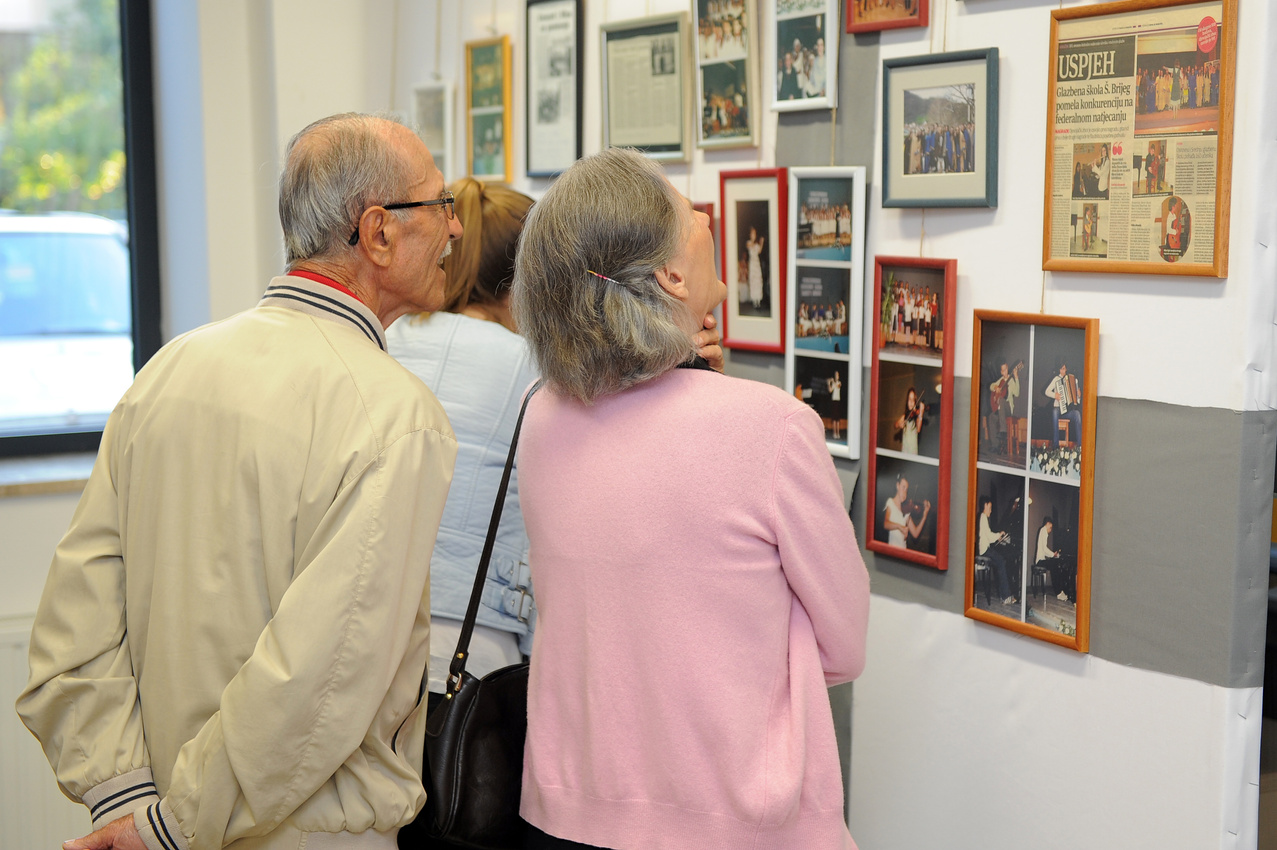 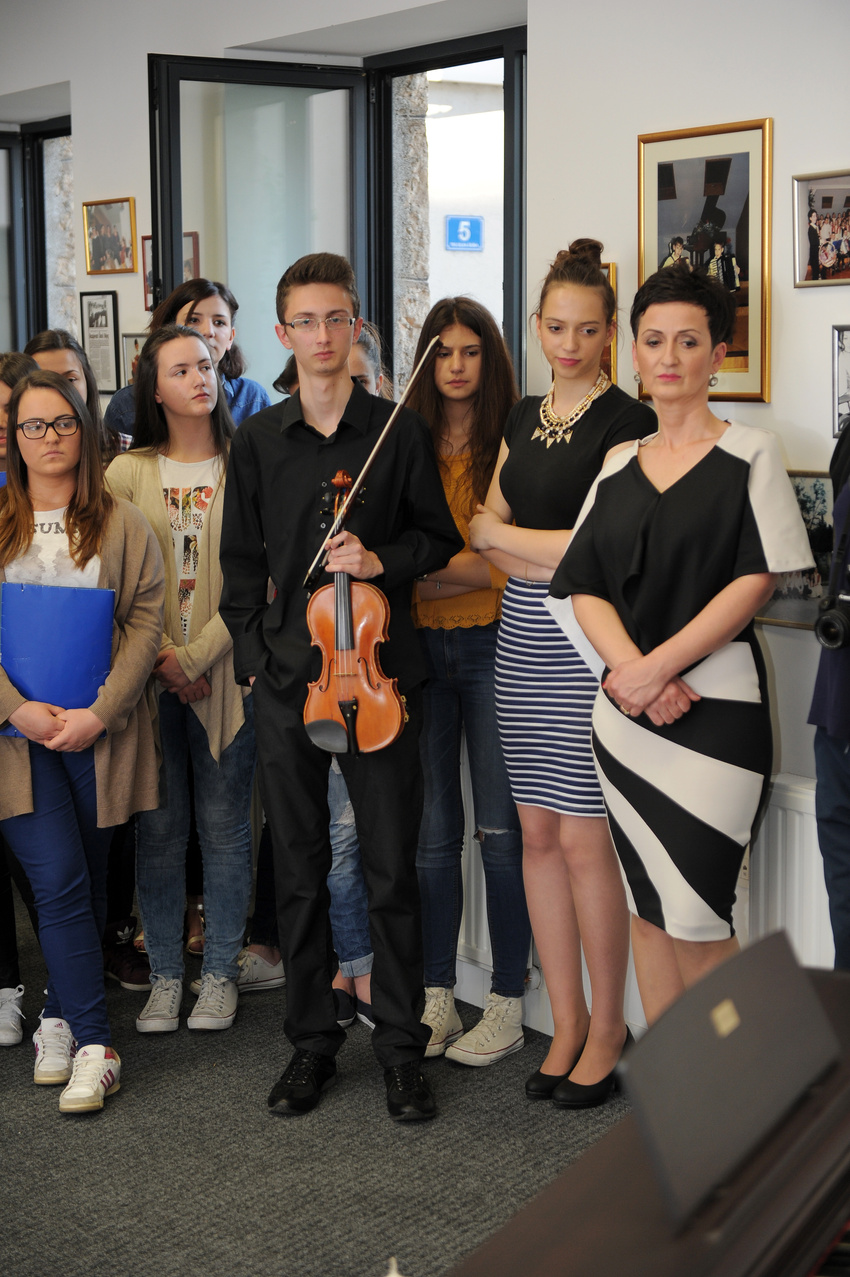 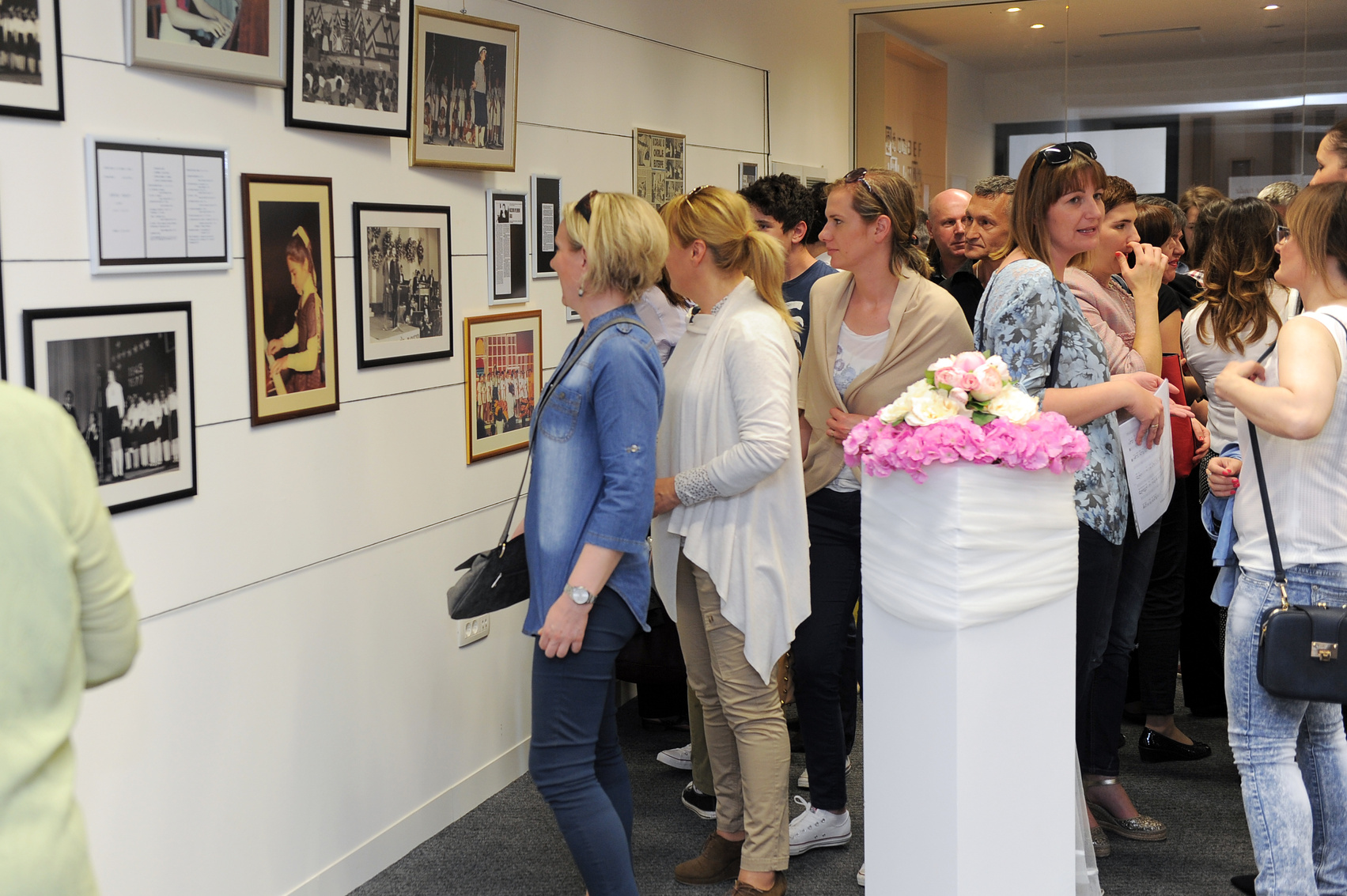 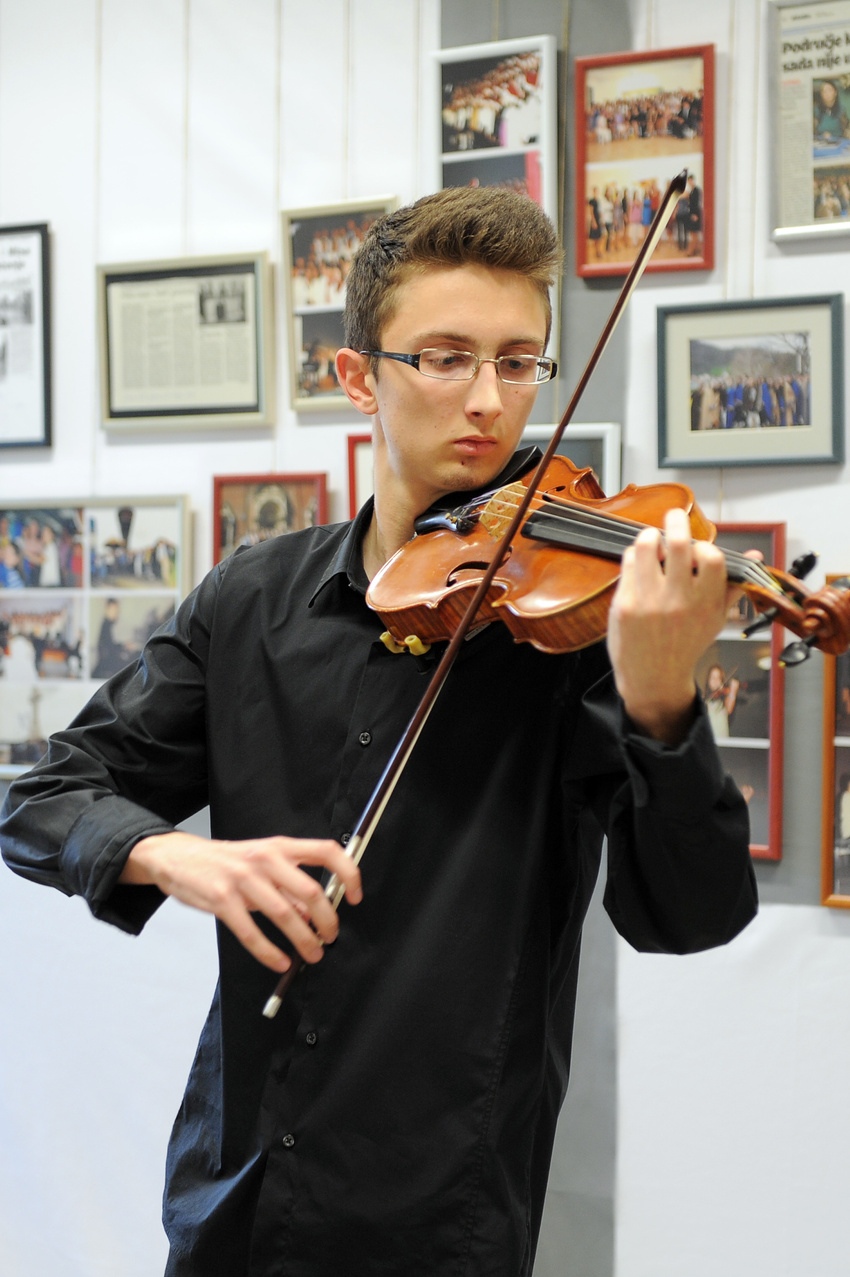 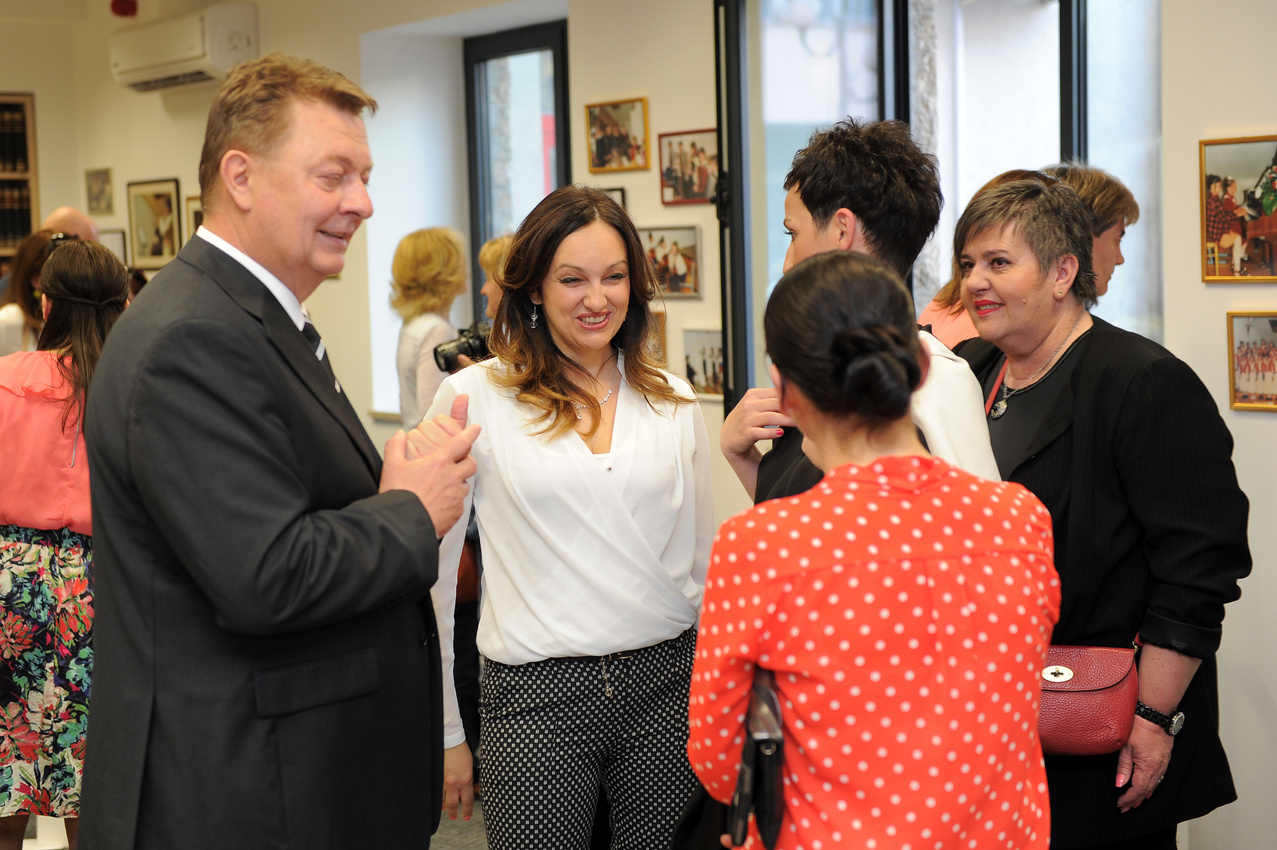 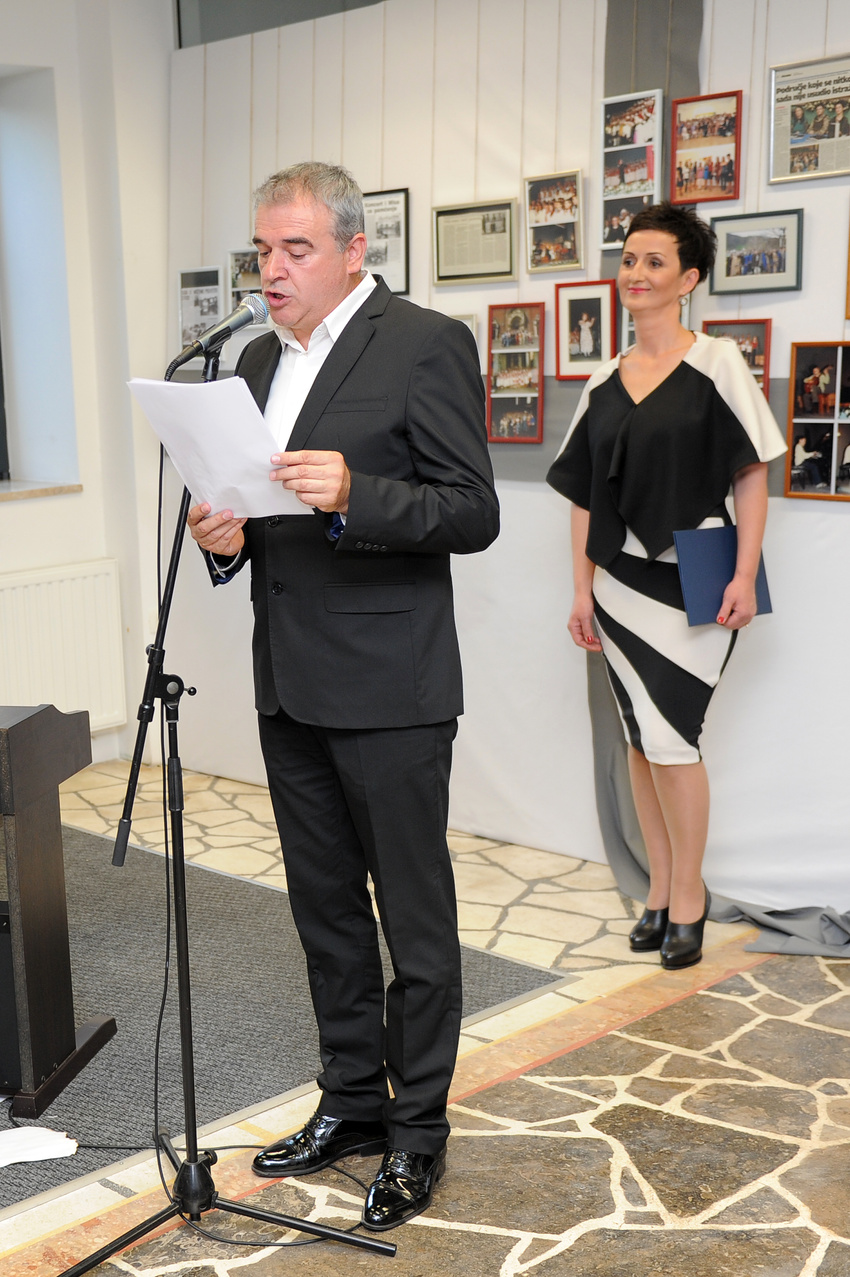 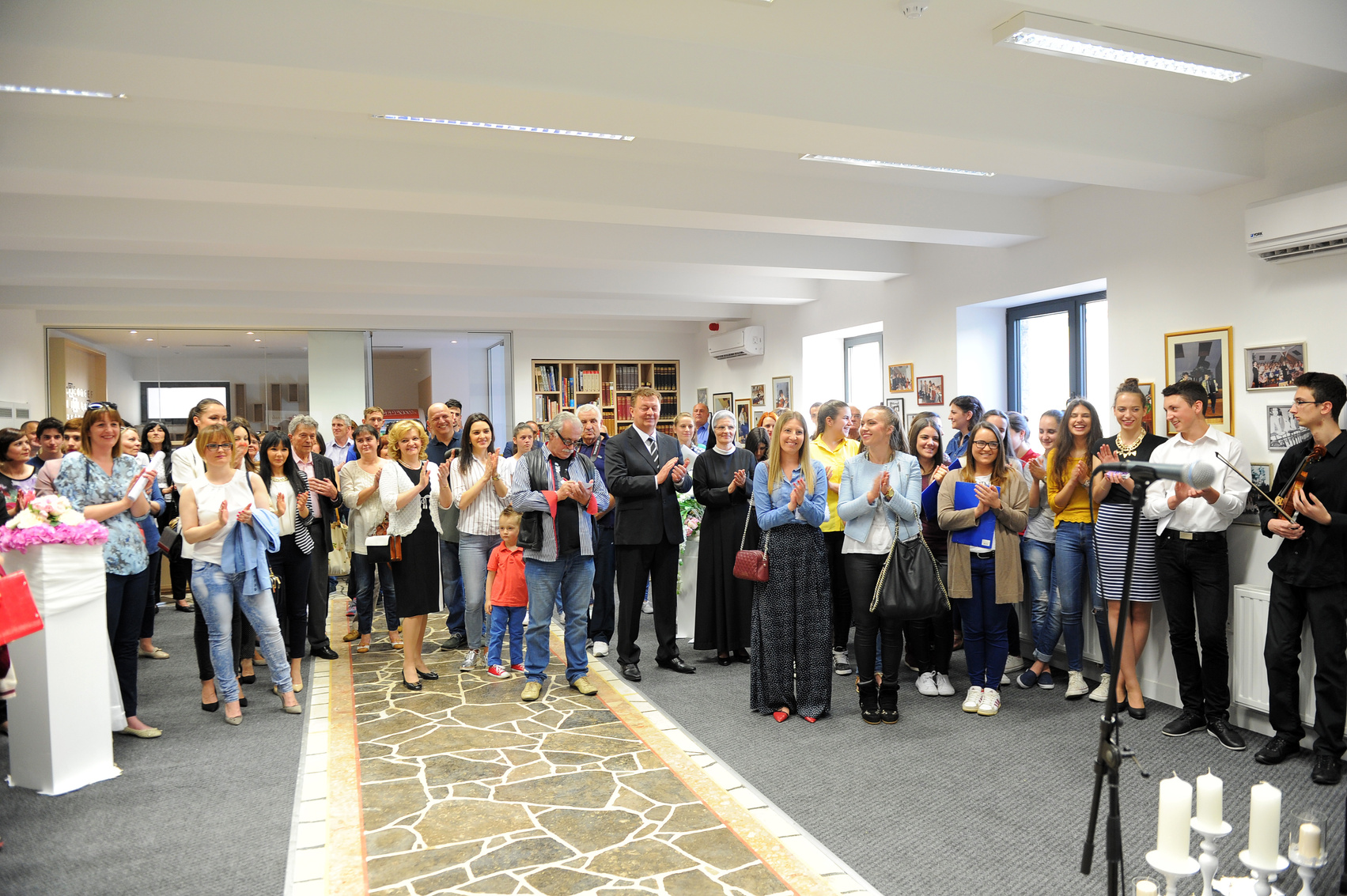 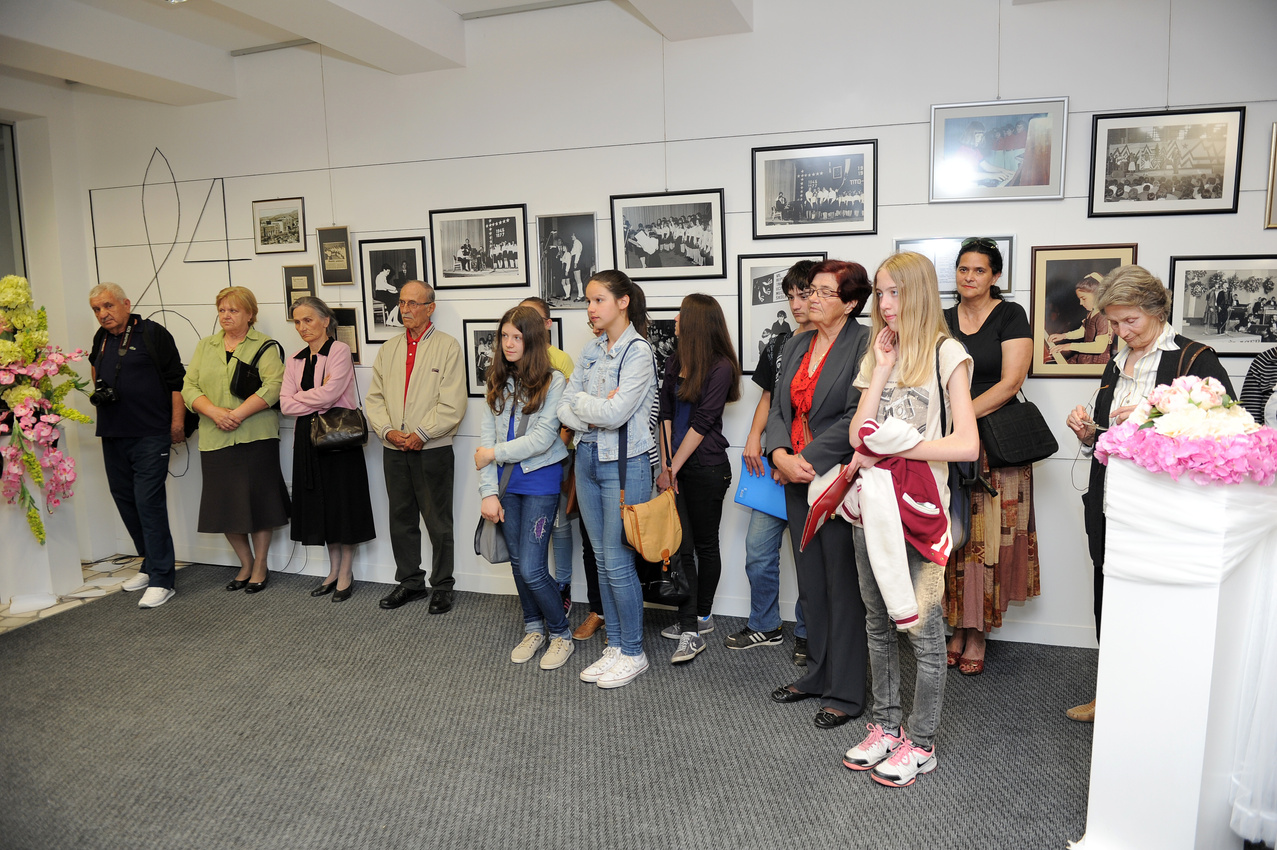 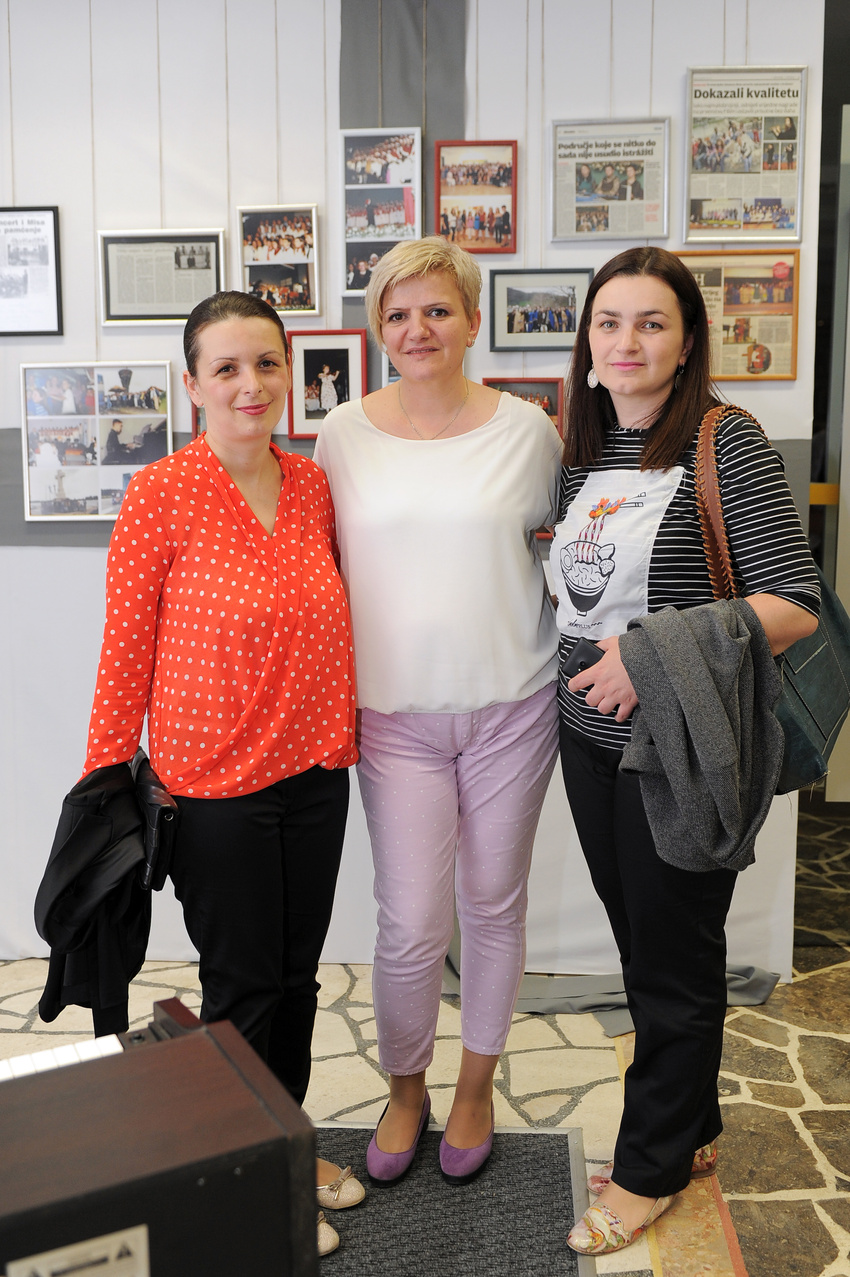 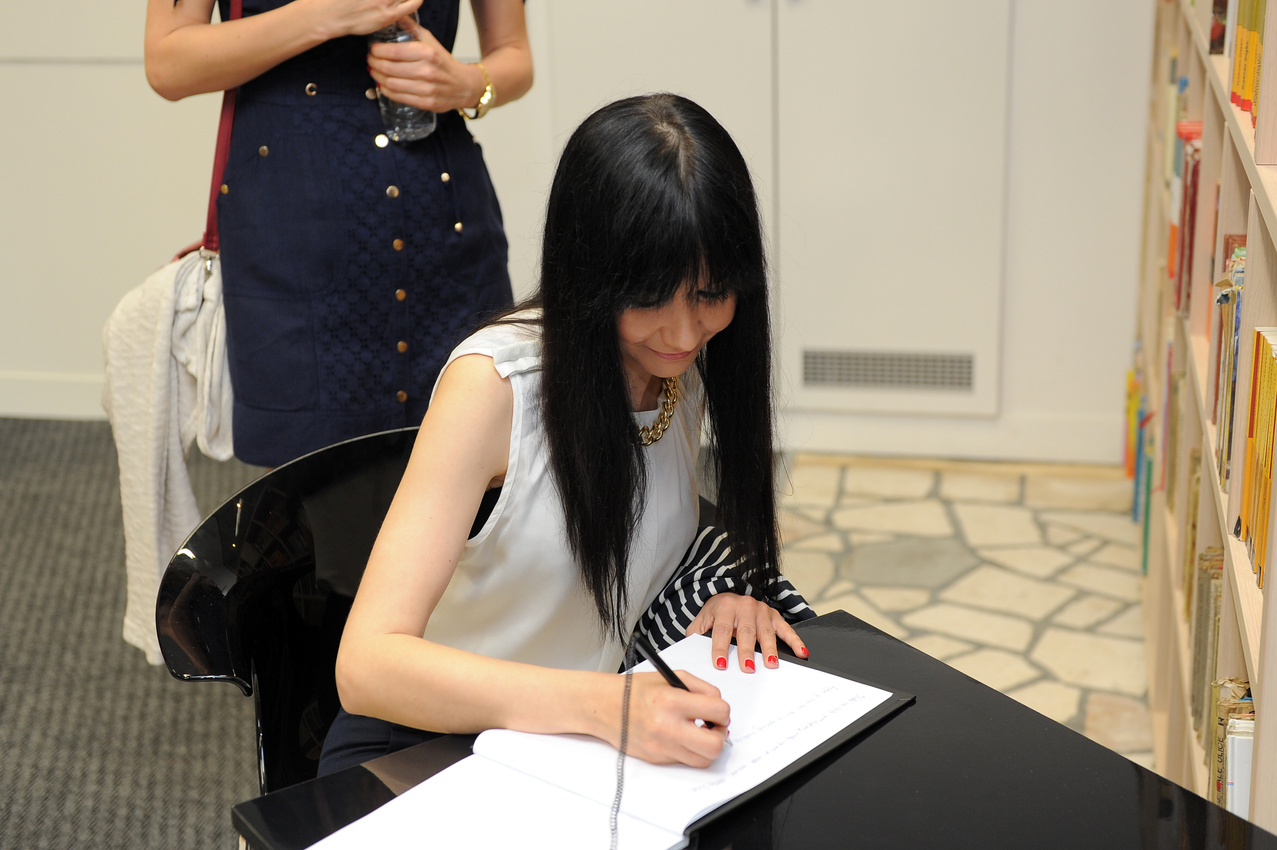 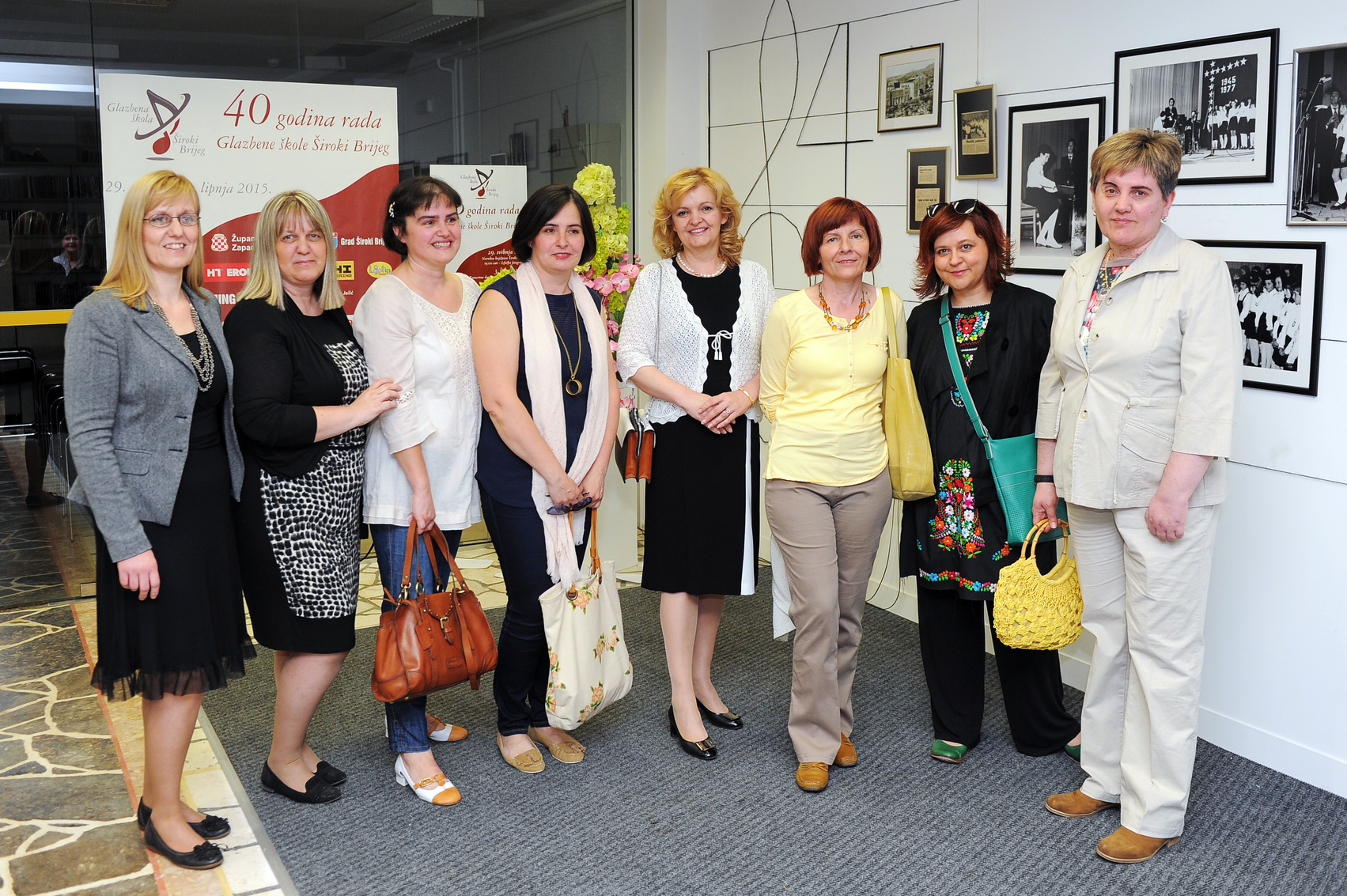 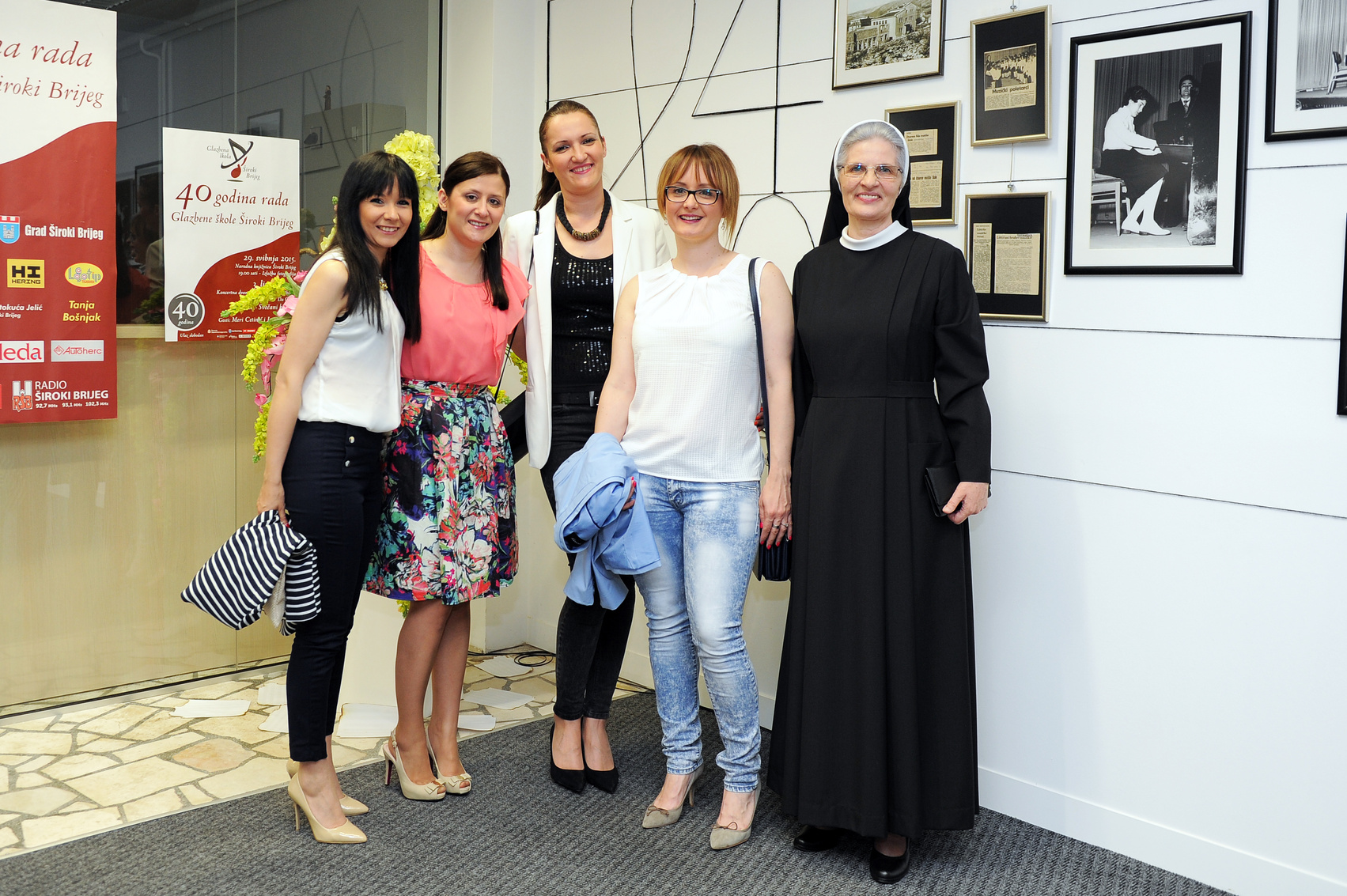 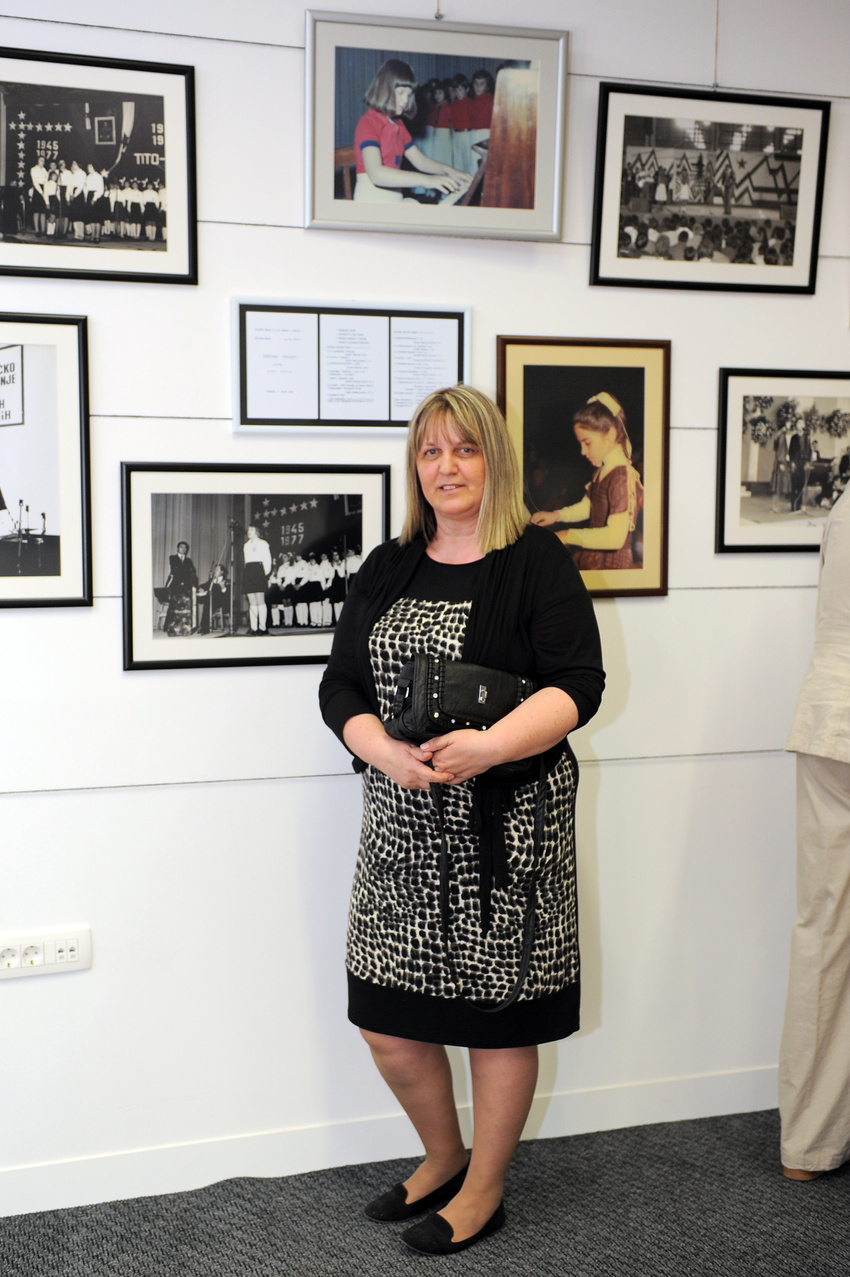 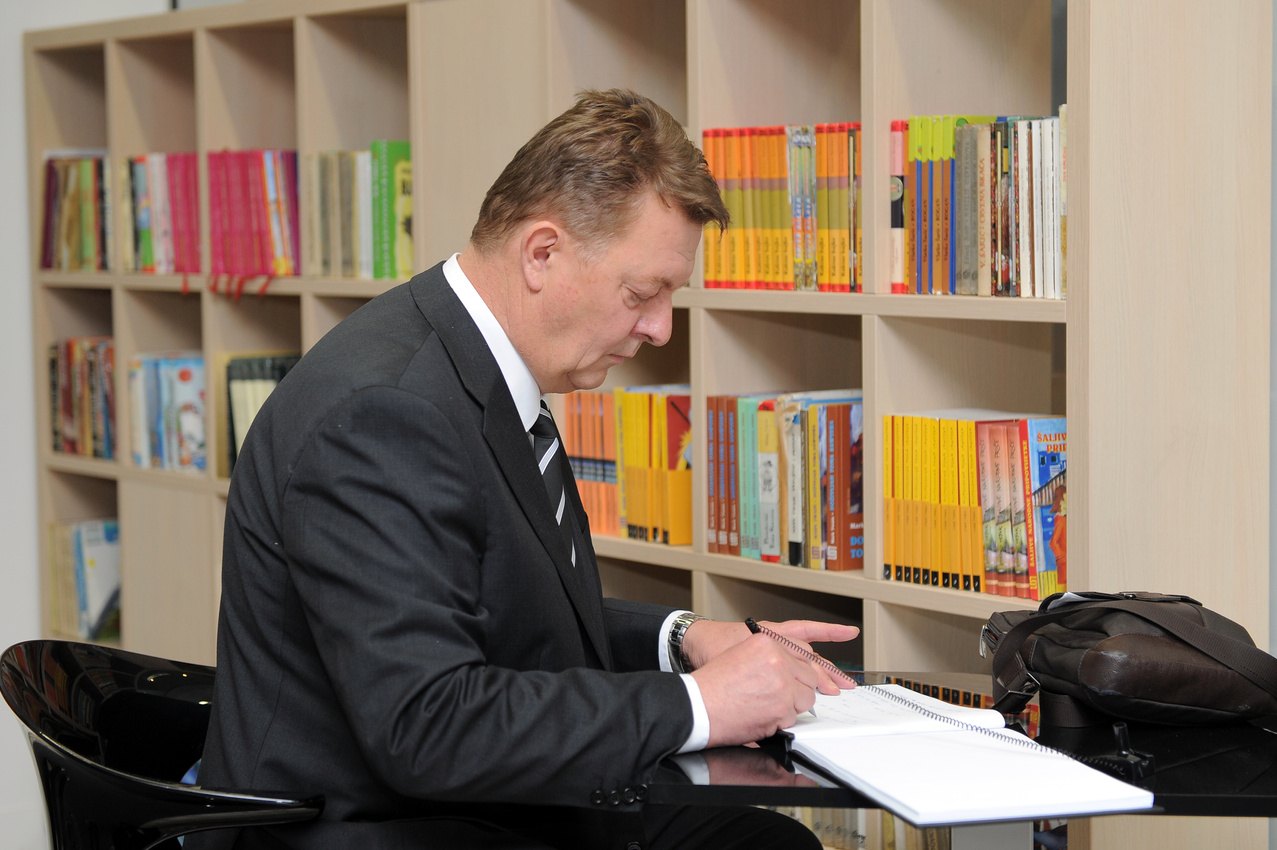 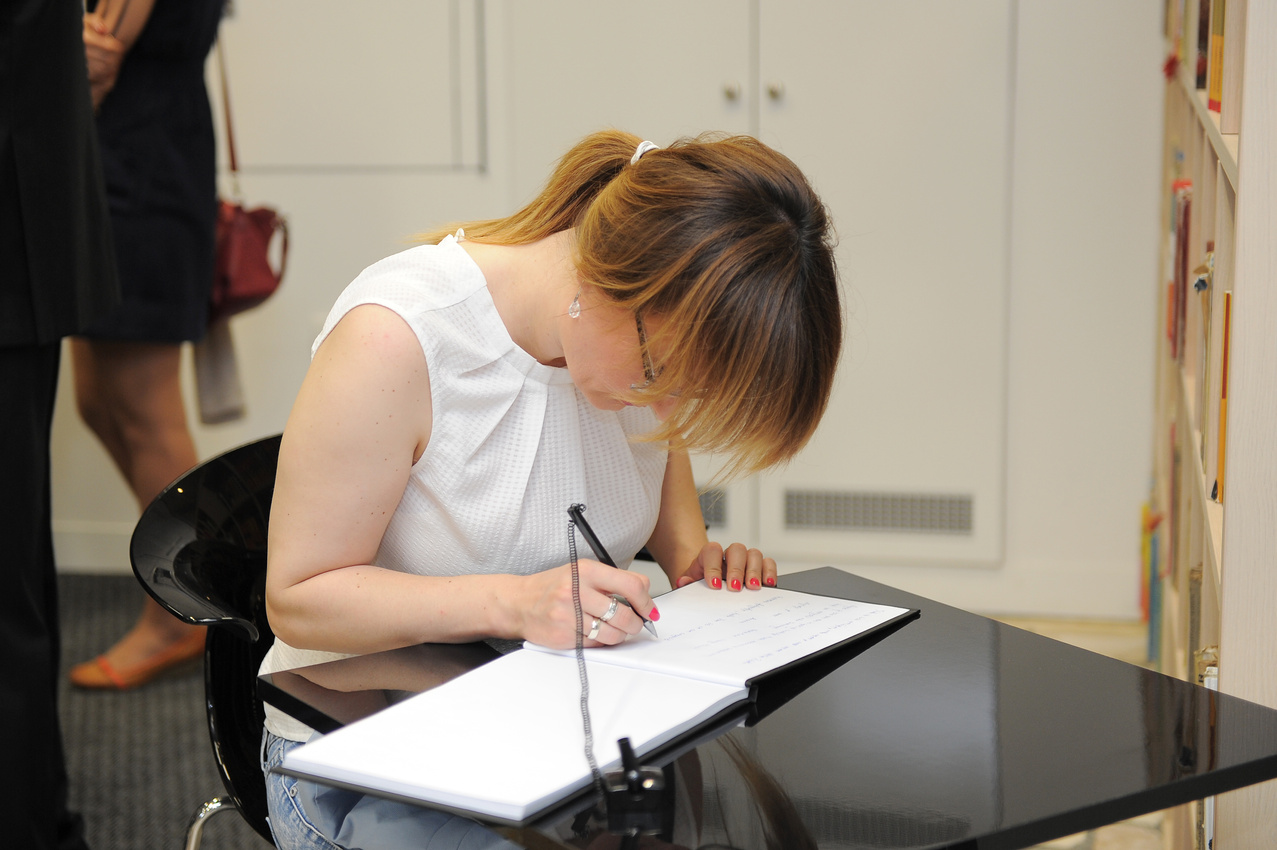 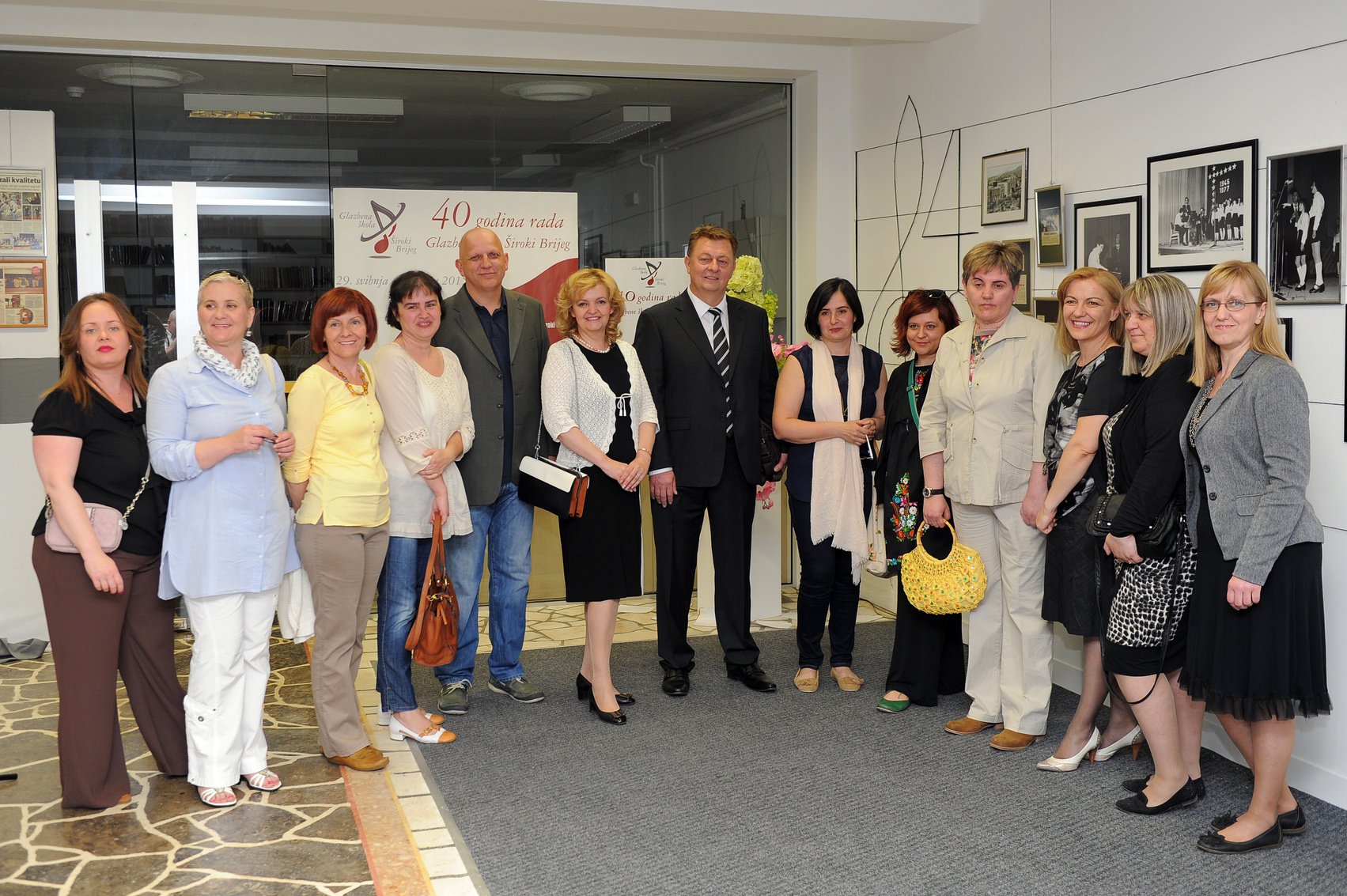 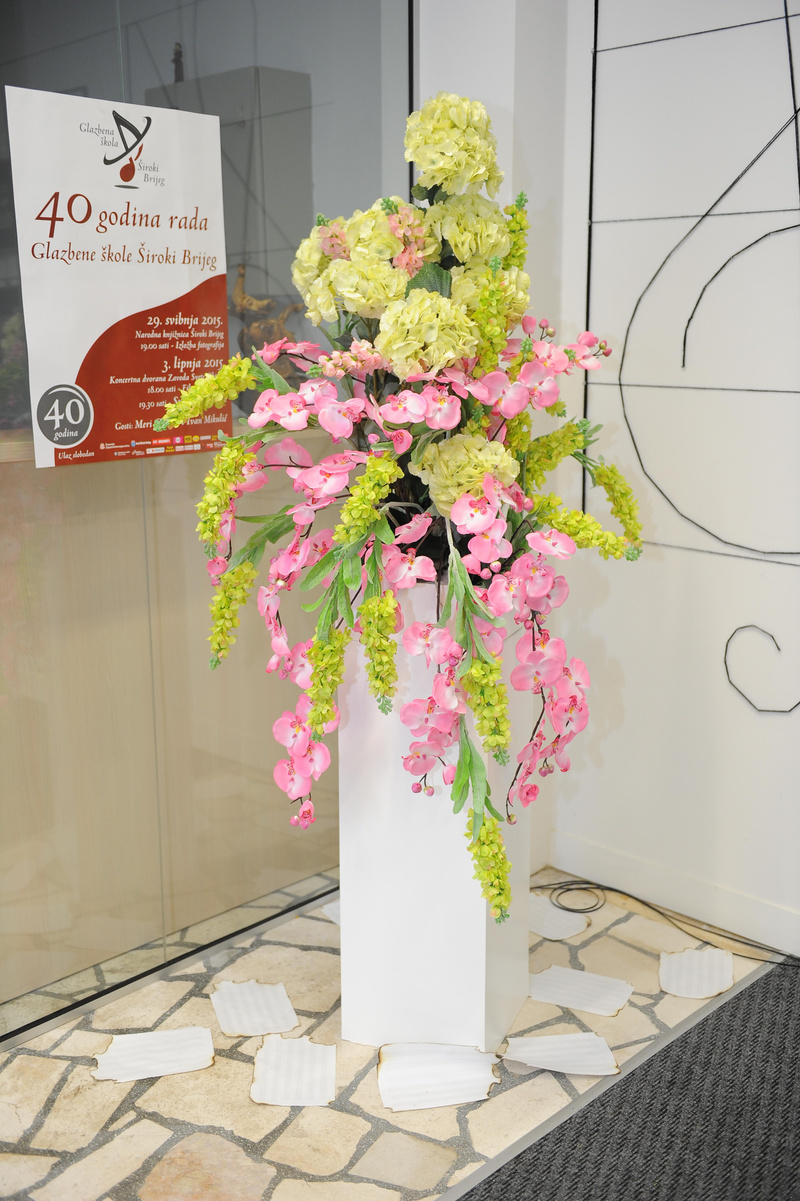 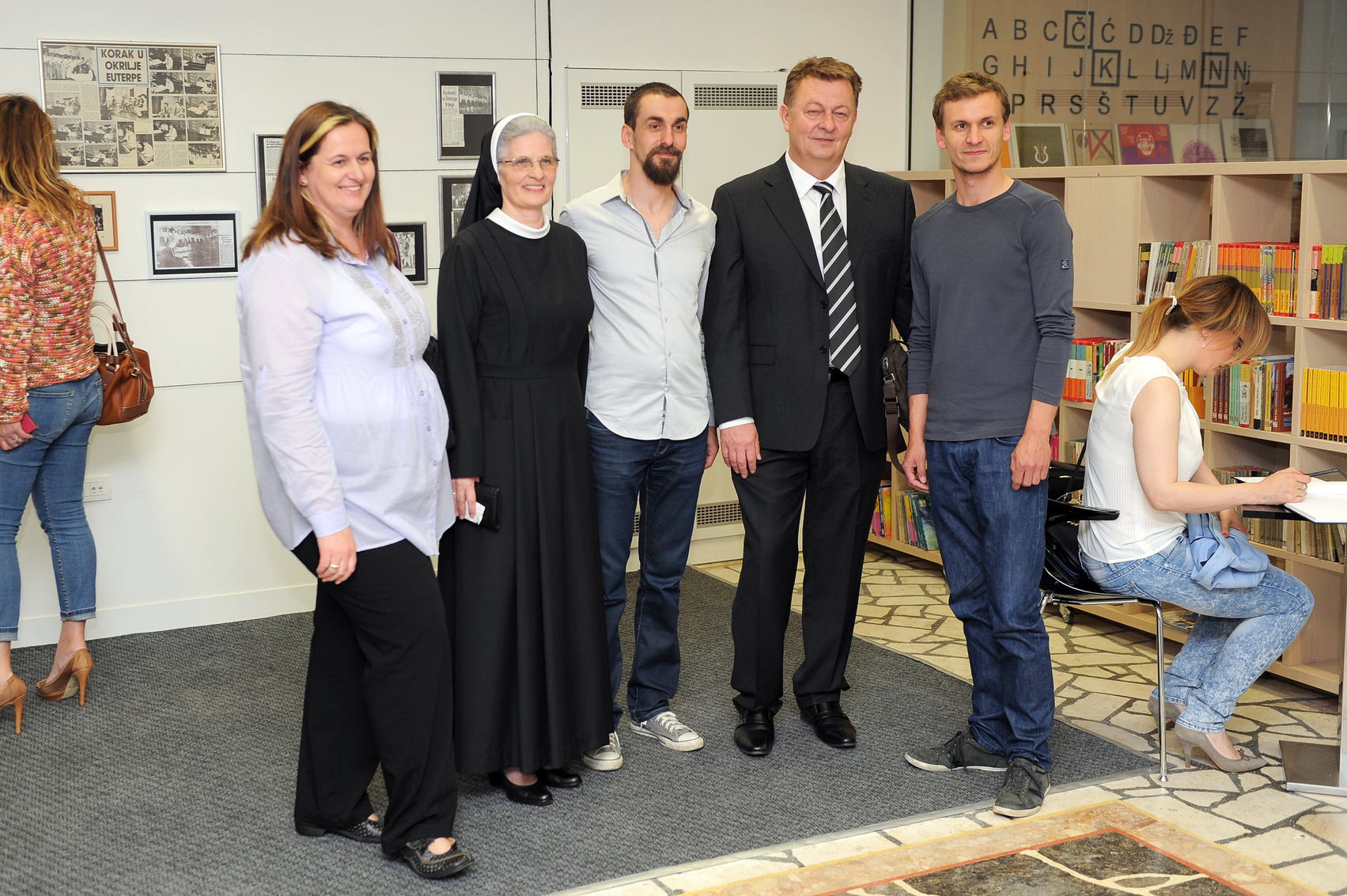 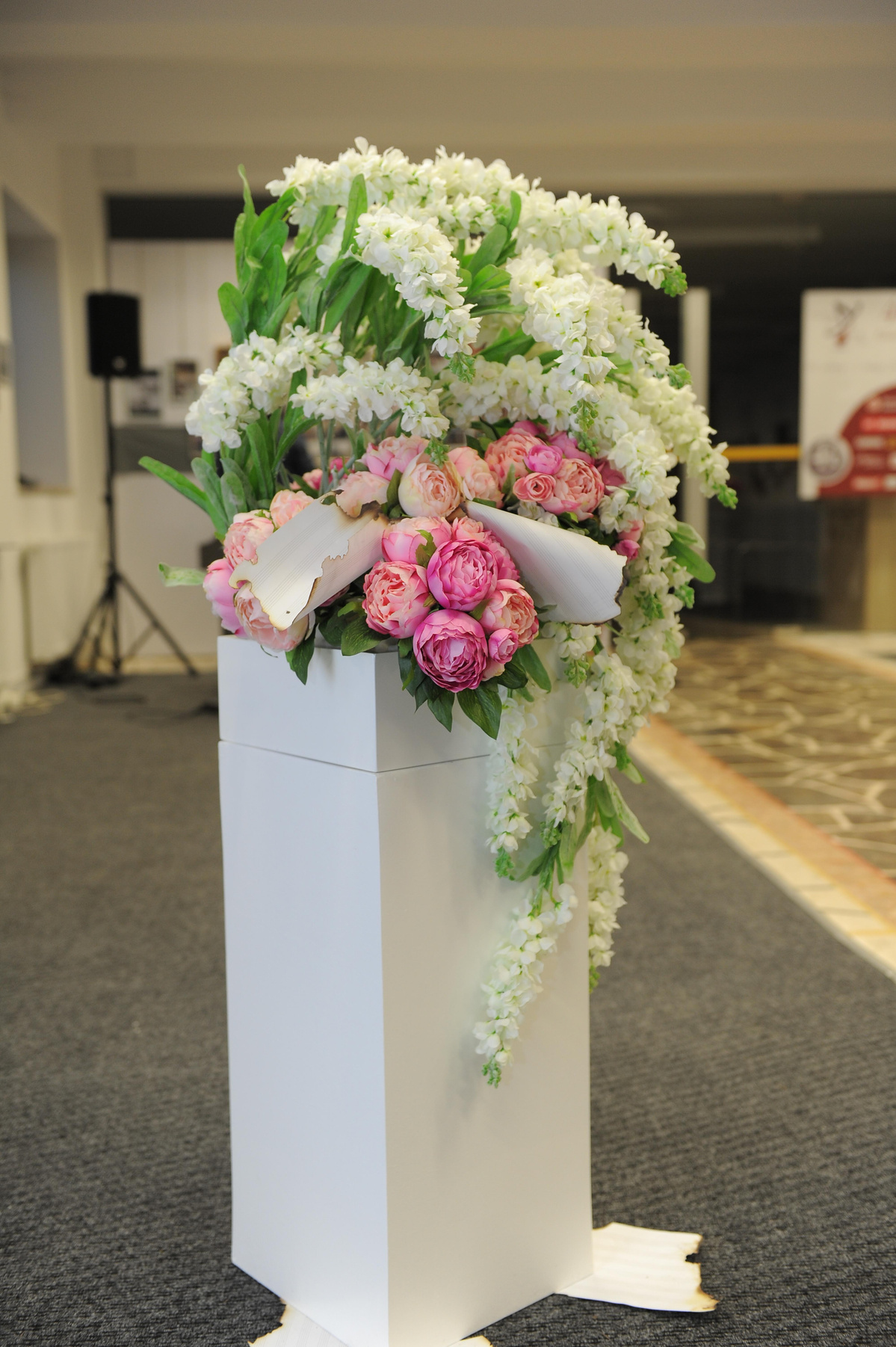